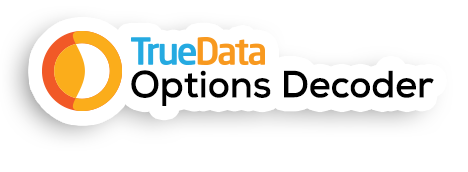 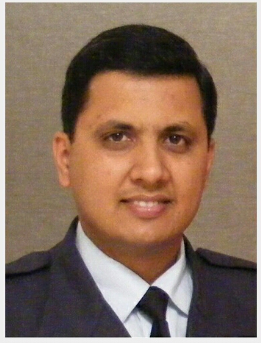 By Kapil Marwaha (Team TrueData) 
                
                 www.truedata.in
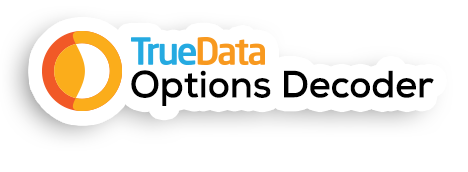 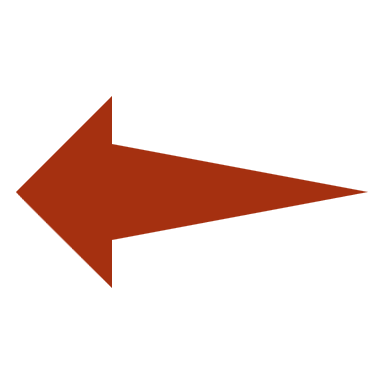 Topics being addressed today
Introduction of FYERS API TrueData

What is TrueData Option Decoder

How to Login TrueData Option Decoder

Brief overview of TrueData Option Decoder & its various features

How to log in Fyers from TrueData Option Decoder

Special Benefits for Fyers client through TrueData Options Decoder

Why TrueData Option Decoder is different from another competitors
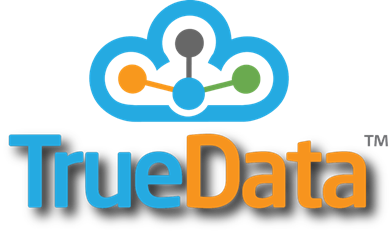 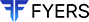 FYERS is already partnered with TrueData for API services.

Now FYERS is also integrated with TrueData for Options Decoder.
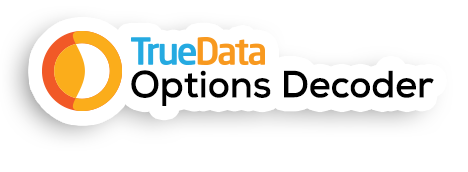 TrueData Options Decoder
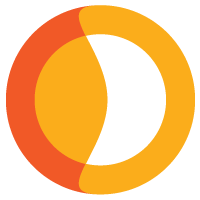 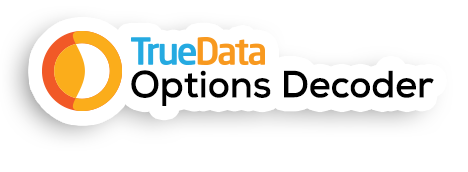 What is TrueData Options Decoder?
A feature rich real-time Option and Future analysis application with Live option chains, Strategy Analyzers, Implied volatility & Open interest and much more.

Real-time 2 seconds update.

Single data fetch for all options page.

Index spot prices are displayed on all pages.

User friendly, fast and light and dark themes.
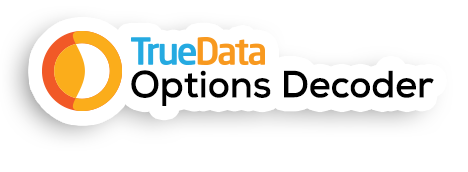 How to Login TrueData Options Decoder
Step1>  Please visit TrueData Options Decoder to register yourself or visit Pricing Page to >>(https://options-decoder.truedata.in/login)

Step2>  After you register successfully, you would receive an email verification link sent to your email address to get your account activated .
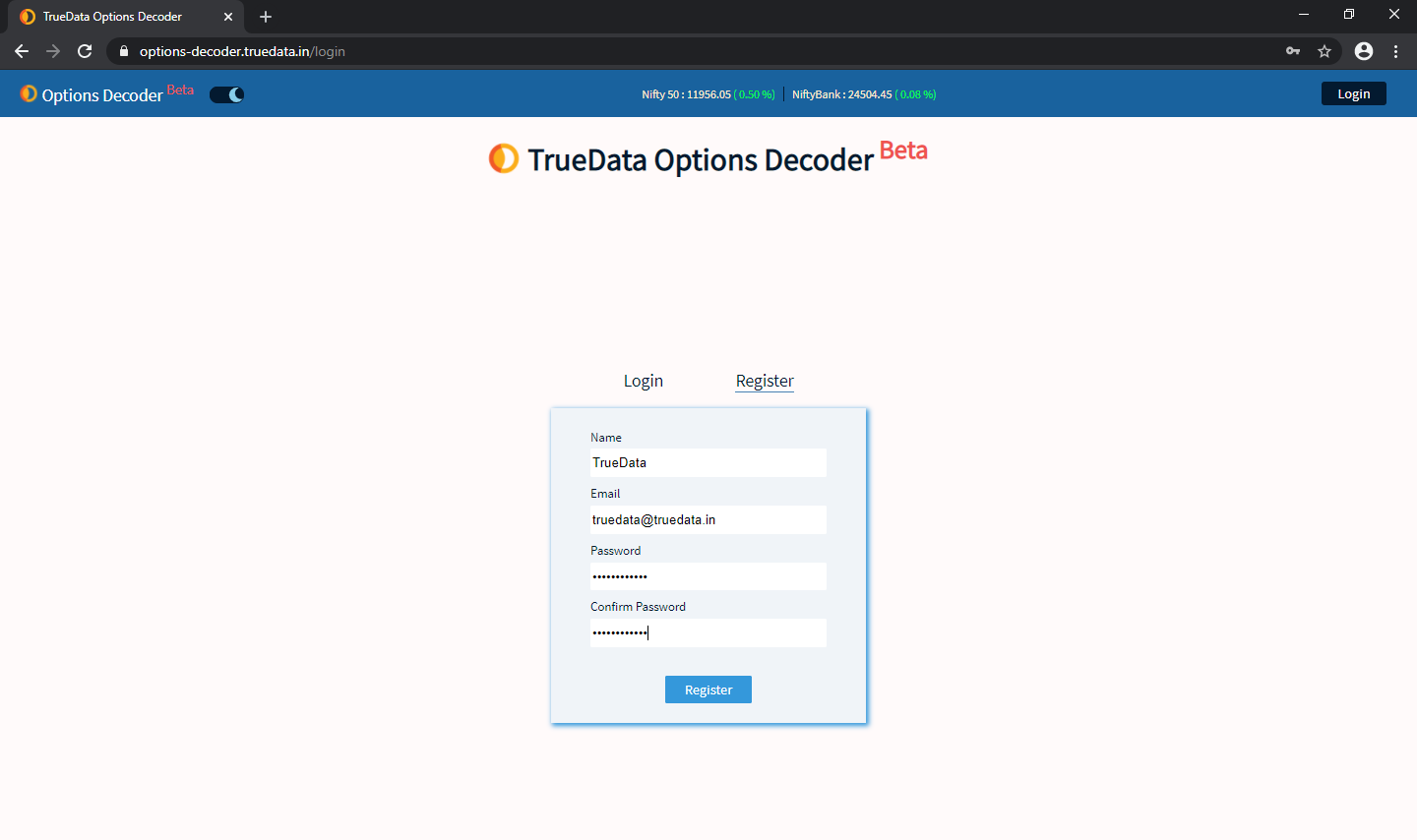 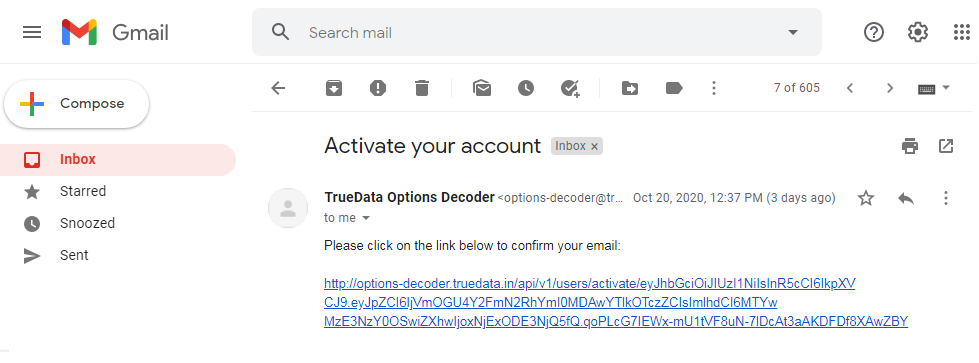 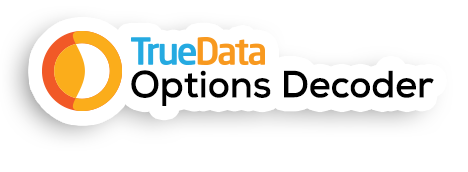 Brief Overview of TrueData Option Decoder and its various features
Option Chain
OI Graph
OI Change
Option Analysis
PE-CE Difference
Multi-Strike chart
IV-Price-OI Chart
Straddle/ Strangle 
Strategy Builder
Strategy Analyzer
Futures Analysis
Futures Chart
Top futures
Advance/ Decline
Watch List
HV-IV
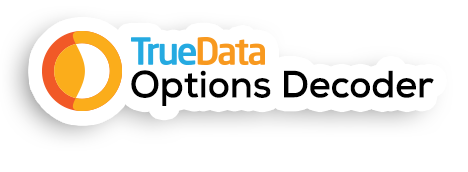 Option Chain
Option Chain has two sections calls on the left and puts on the right.

In the middle of the table you can see all the available strikes in ascending or descending order

On both sides of the strike prices, we have “LTP, Net Change, IV, Volume, OI, Change in OI, Analysis.”
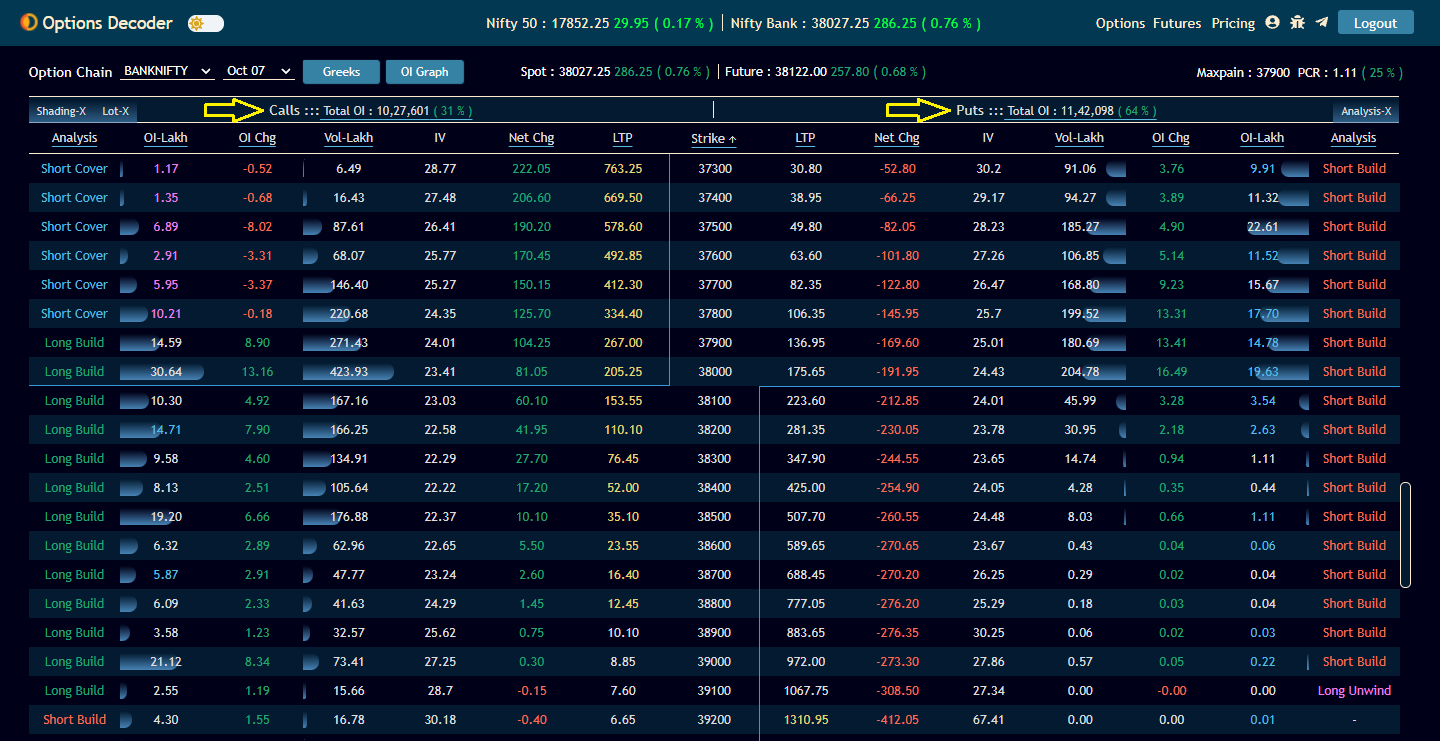 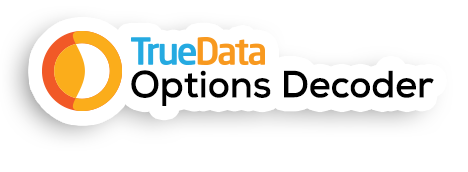 How to analyze an Option Chain
Using Option Chain we can identify areas of support and resistance.

Most of the option writing is done by professionals and big institutions.

Buyers is usually a retail trader.

Large OI means massive bet against that strike.
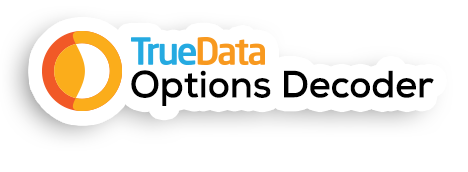 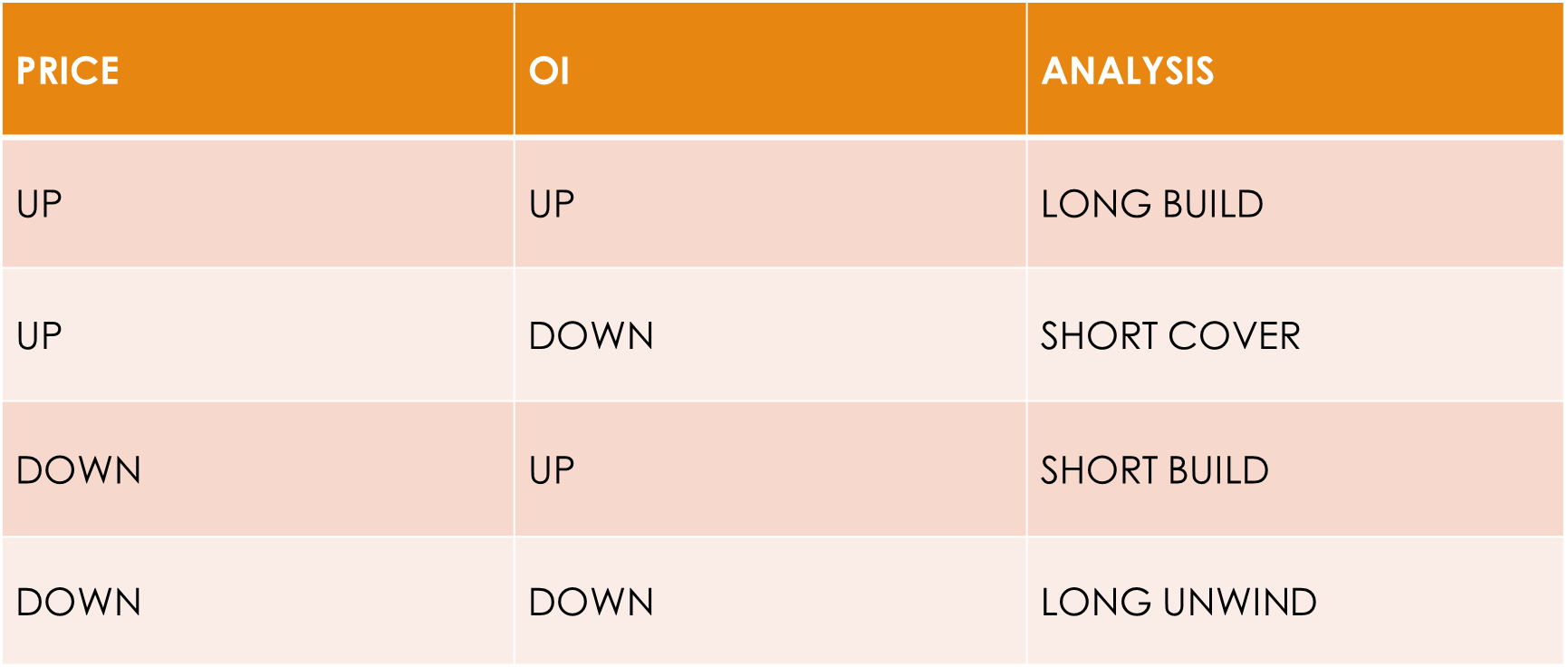 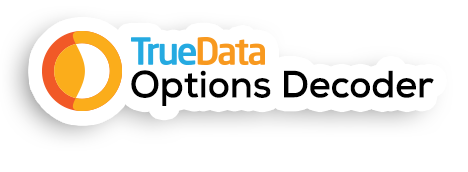 PCR & MAXPAIN
PCR denotes Put Call Ratio. It is the ratio of put and call open interest

If the ratio is higher than 1- traders are selling more Puts than Calls - bullish.

Low PCR – bearish

 Maxpain is the level where market is likely to expire. Expiry happens at a level where there is least damage to sellers.
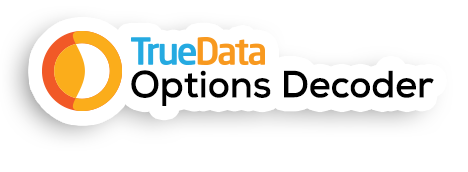 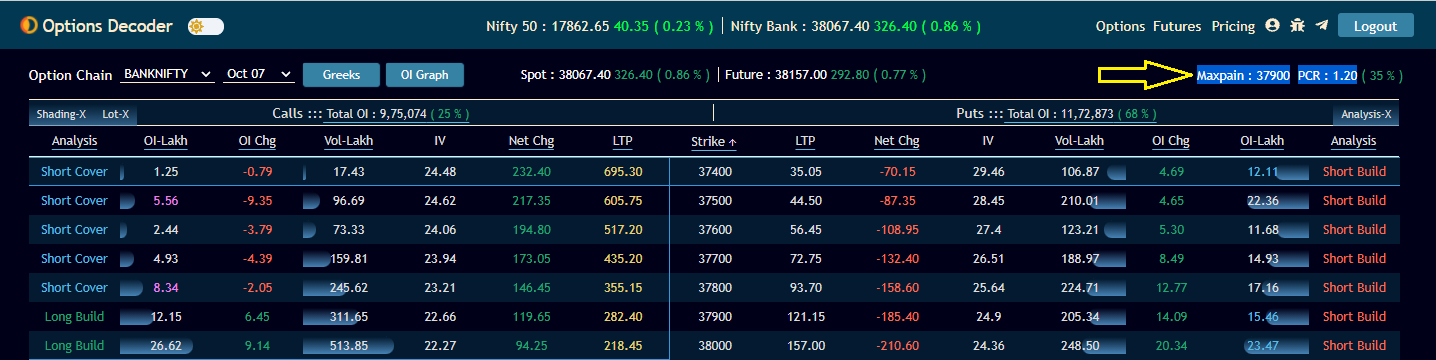 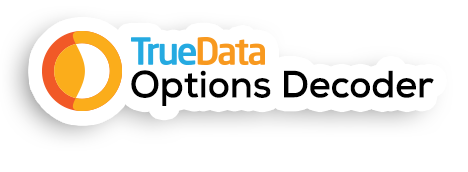 OI Graph
4 values in single bar -  Previous oi - blue color, current oi - green color, high oi - faded green and low oi – red.

Blue shaded portion shows previous day's oi. From previous oi, today if oi is increased, green color shows that % increase.

Faded green shows that it has gone to that much high at some point ,came back to where the current oi is now. 

Low oi- at some point oi went to that much low and then went to current oi
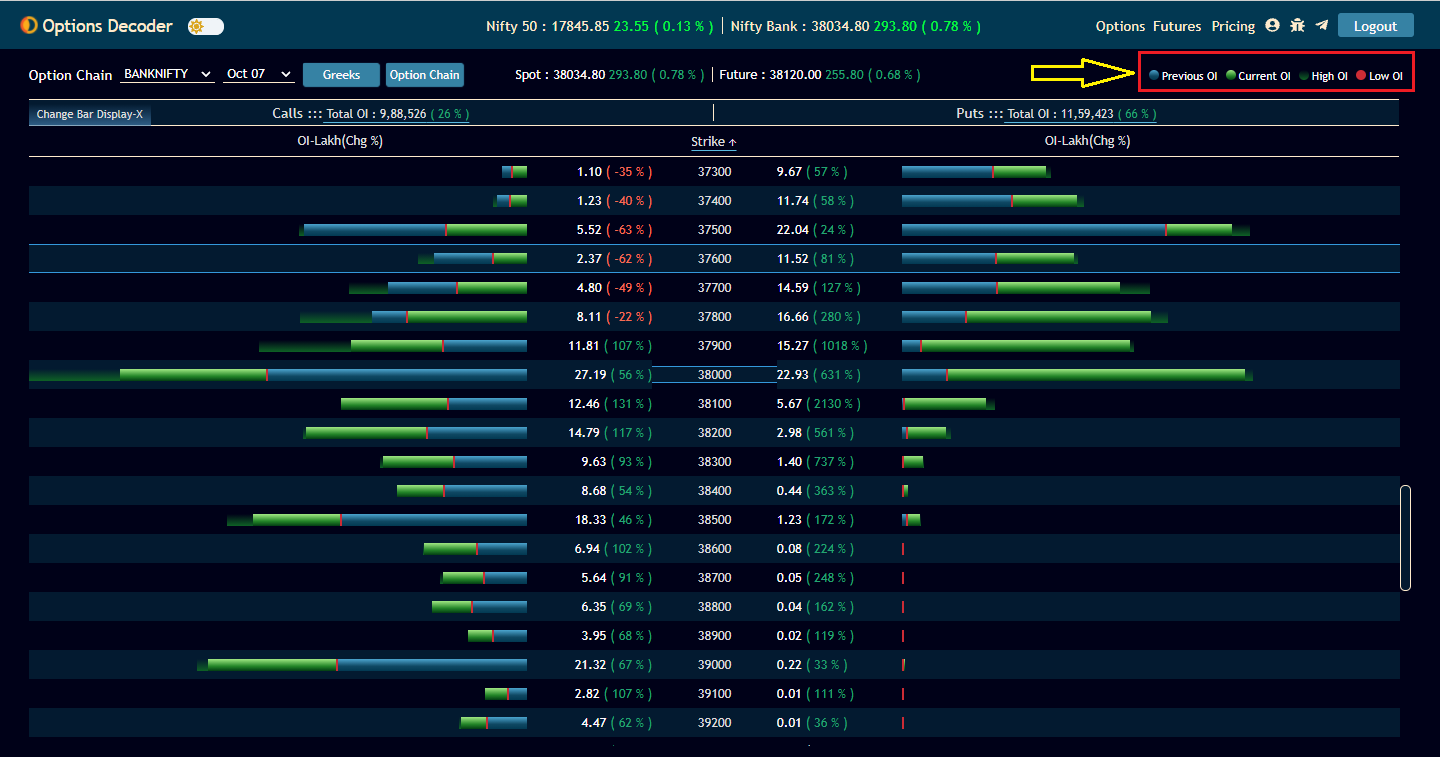 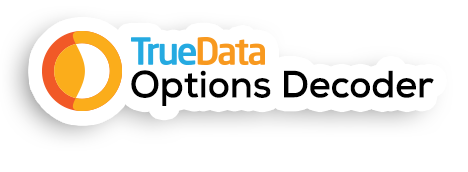 OI Graph
Simple bar representation of current OI and OI Change.

Select 7 or 14 or 21 strikes above and below the ATM.

Switch the color of  call and put

View 2- current or last 3,5,6,10,15,30,60 mins change in OI.
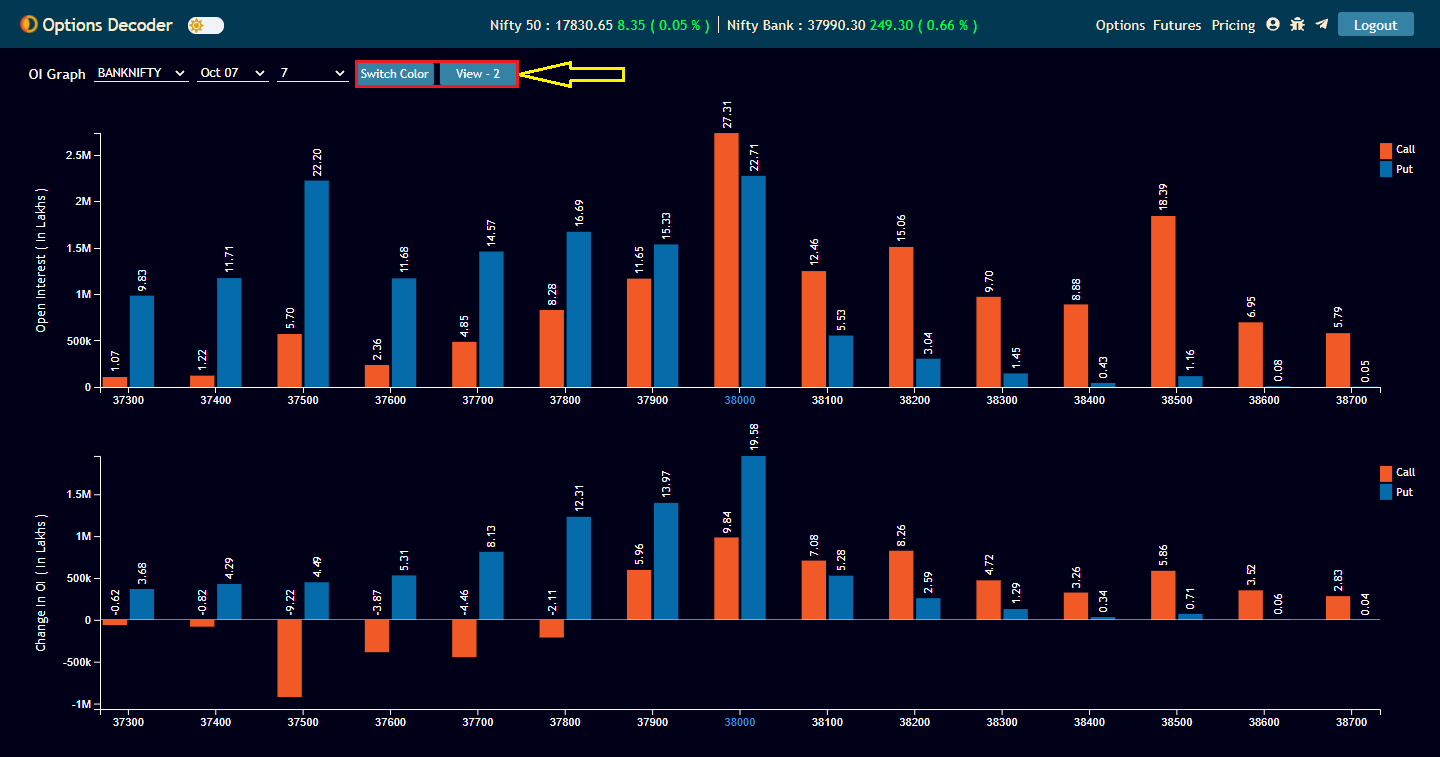 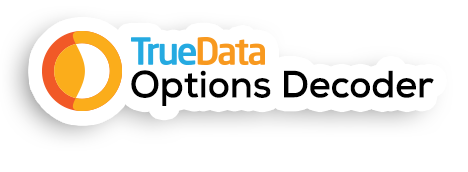 OI Change
Data in tabular form

Analyze OI change, OI change %, Price change based on current or previous time.

3/6/15/30/60 min time intervals

Analysis - Long build, Short build, Long unwind, Short cover
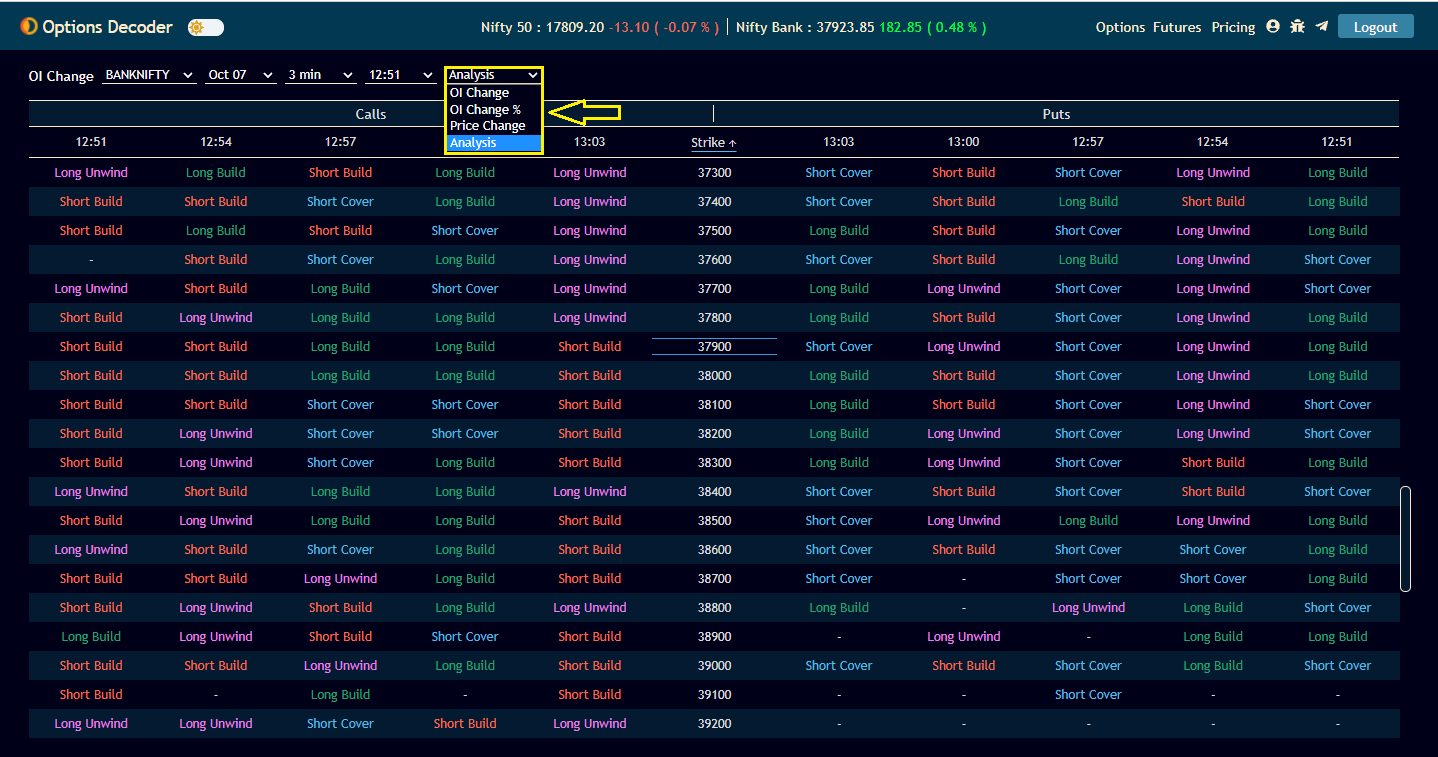 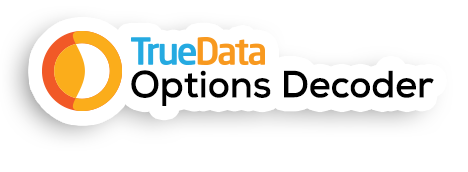 Option Analysis
Analyze all the options with OI change, Price change, Volume change and the interpretation
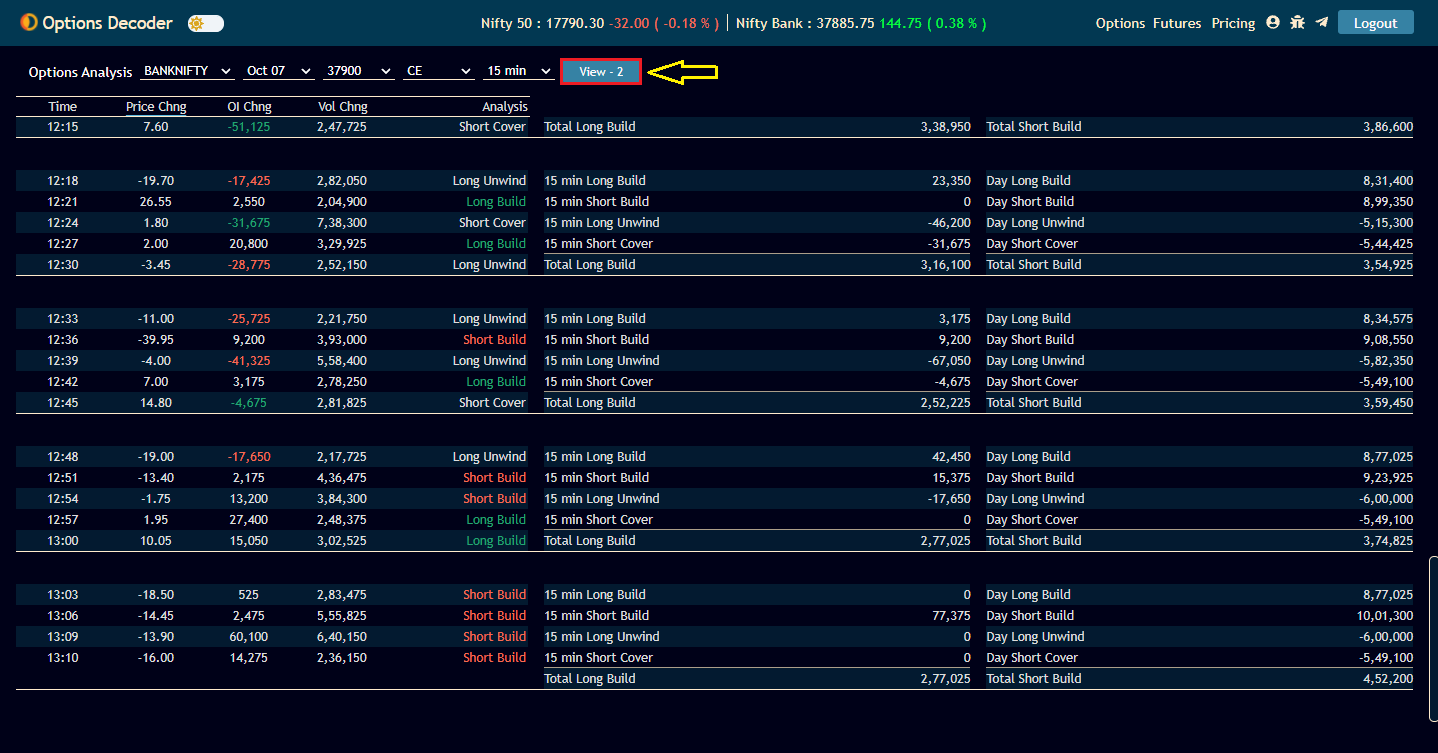 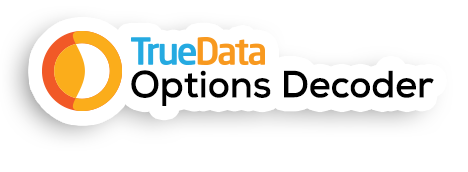 PE-CE Difference
PE - CE difference of OI or Change in OI with chart. 

Automatic ATM update with respect to the spot price.

Future OI, LTP and Analysis. Yellow arrow - LTP above VWAP.

Click on the color legend (below graph) to select or deselect lines.

Blue color background on table - High OI , Violet color background on table - Low OI

Green arrow indicates the current OI Trend bar strength increased. Red arrow indicates the current OI Trend bar strength decreased
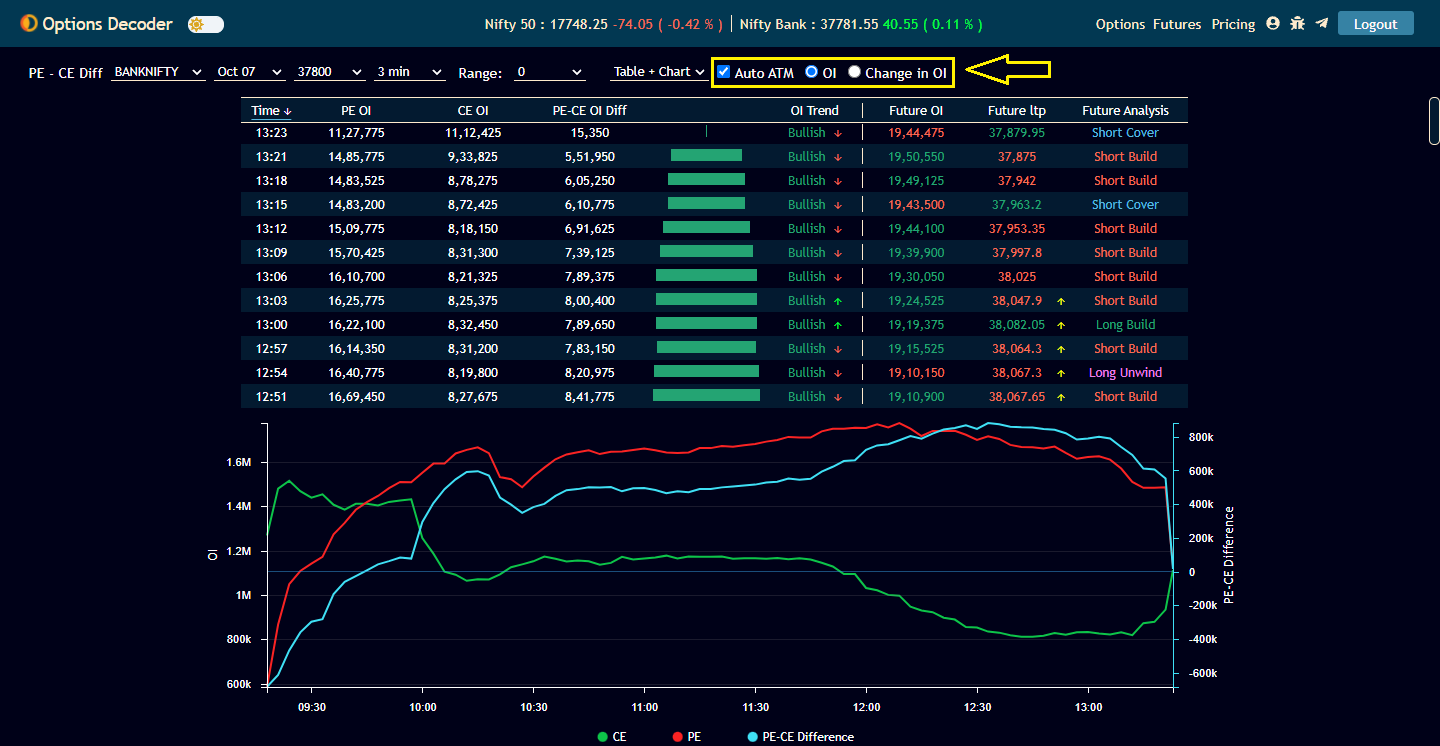 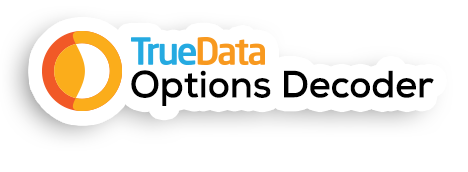 Multi Strike Chart
Plots OI, OI change, Price , Volume , Greeks and IV of multiple strikes

Straddle chart

Upto 5 strikes of CE and PE in single chart
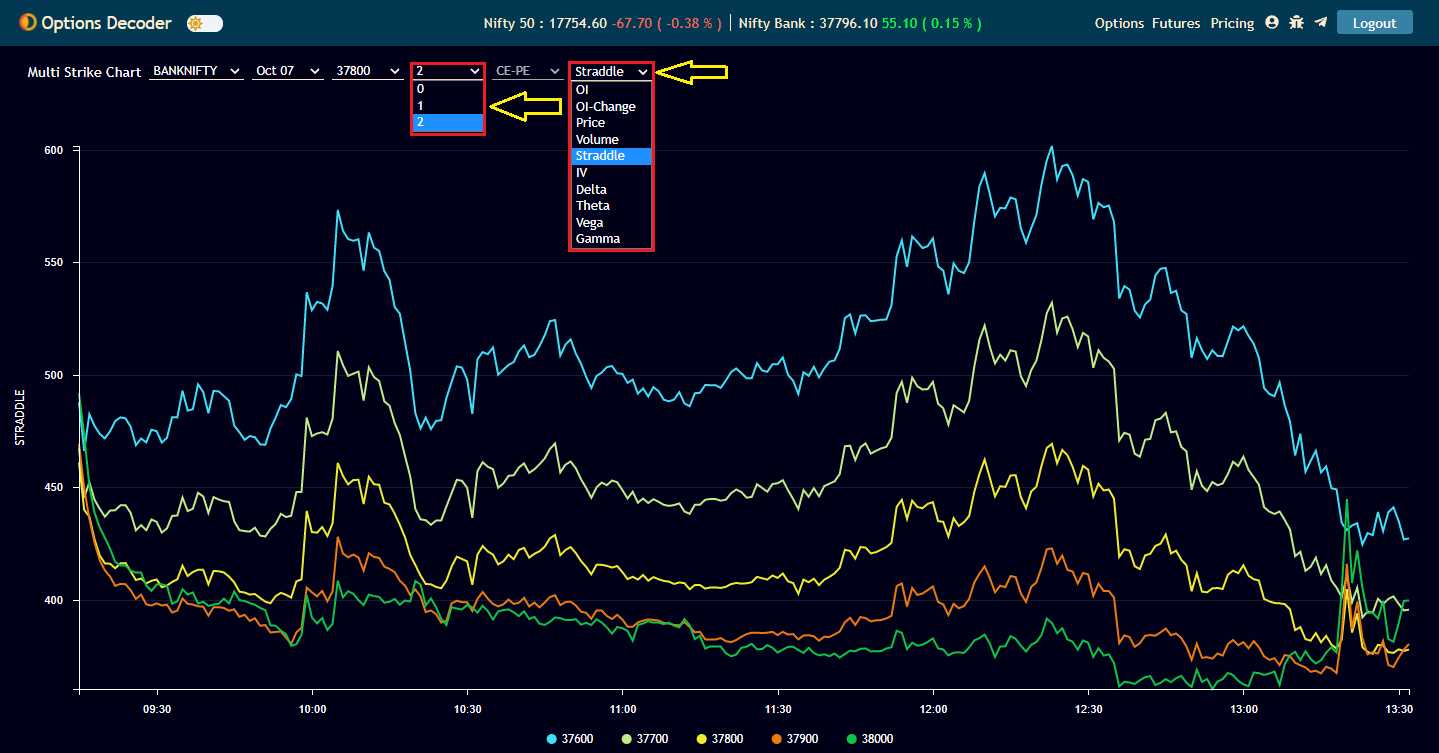 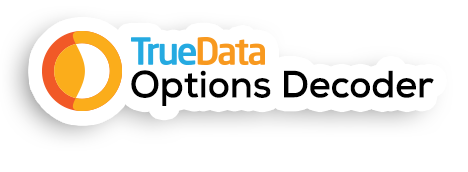 IV-Price-OI chart
Any 2 Graphs can be viewed at a time.
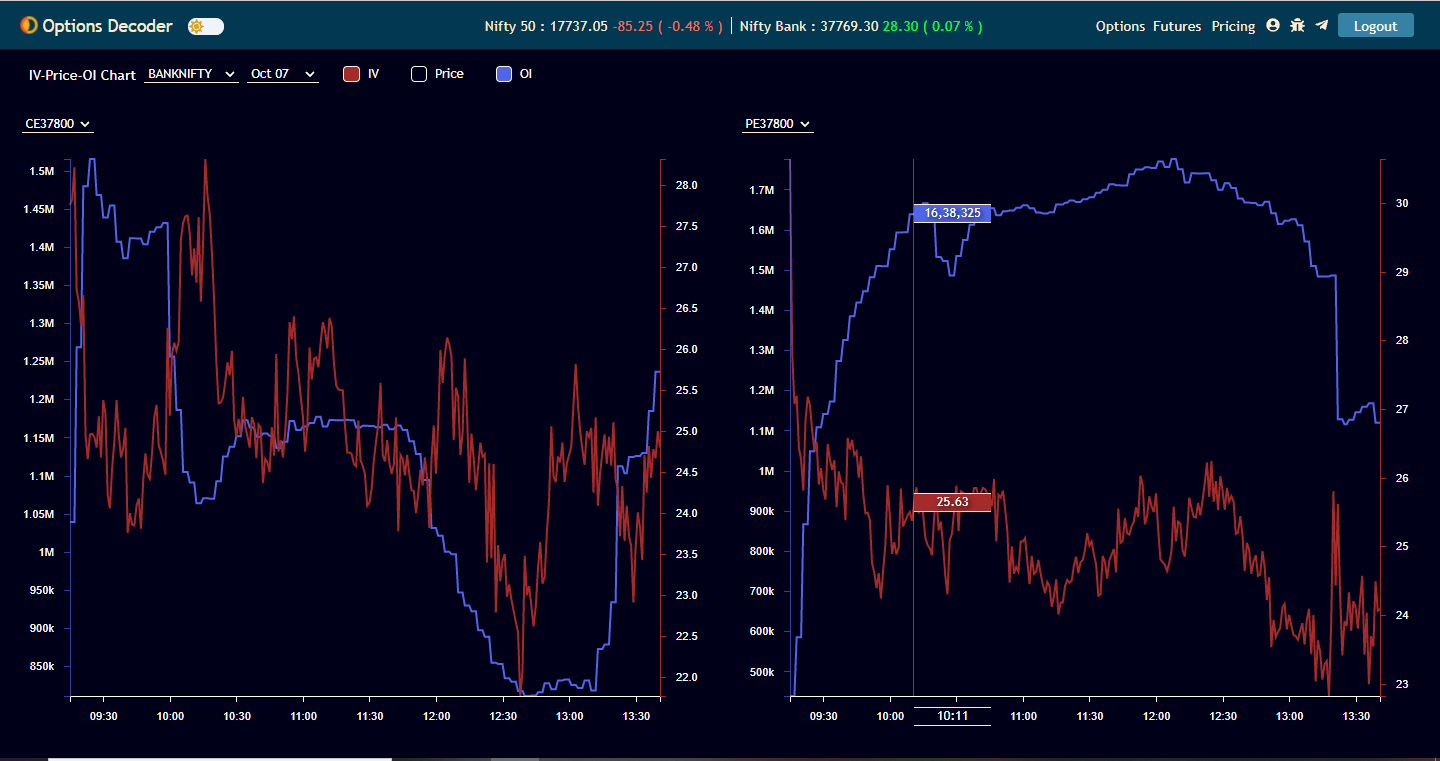 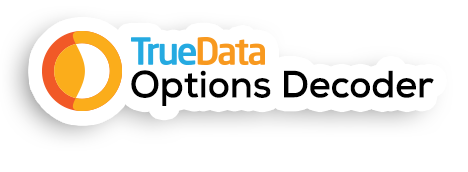 Straddle/Strangle
Plot extrinsic, Call Price, Put Price, Call IV, Put IV, Combined IV, Call Vwap, Put Vwap, Combined Vwap.
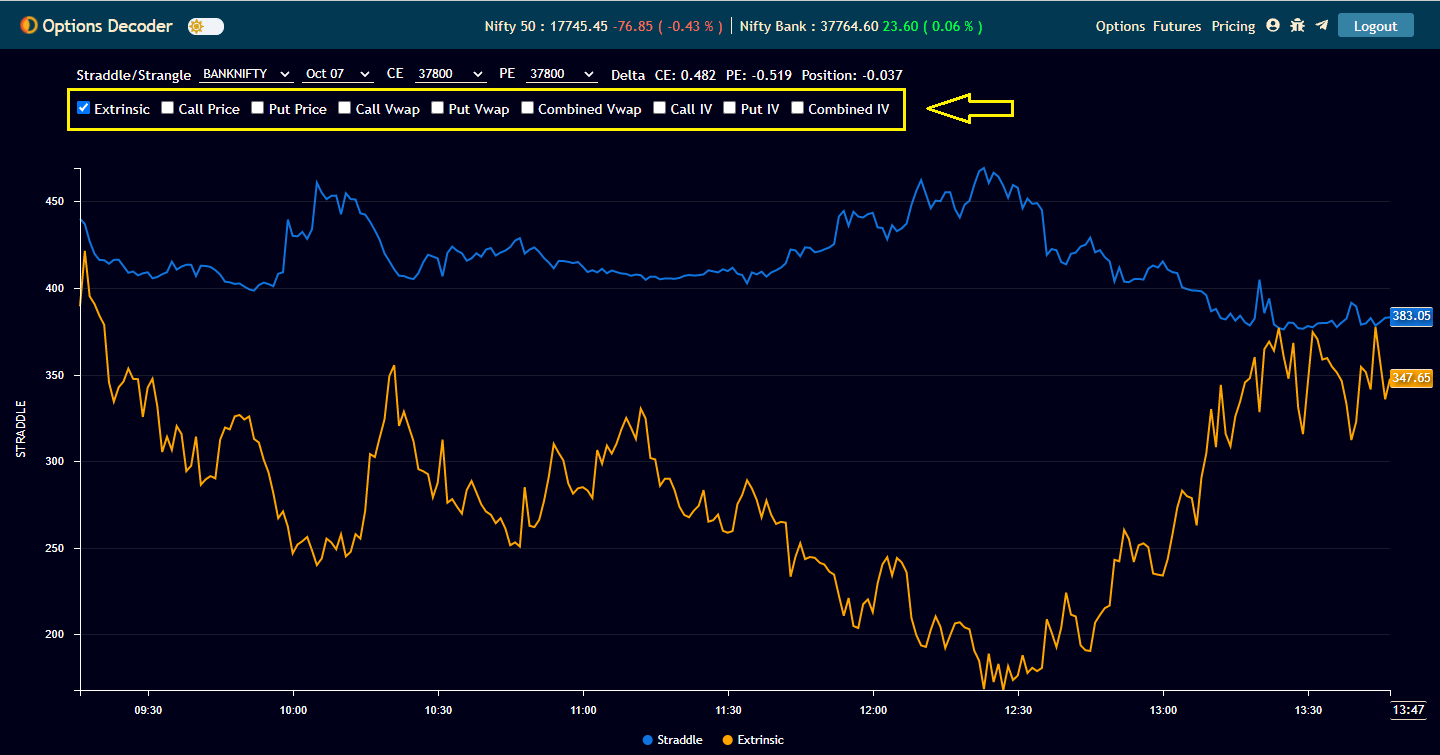 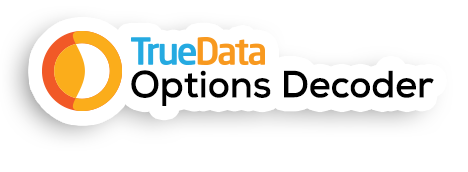 Strategy Builder
Create your own strategies.
Trade directly form strategy builder.
Analyze trades and positions.
Strategy builder, Payoff chart, Payoff details, Position details in a single view.
Greeks of total position and IV of each strike.
Live P&L of each strike & position.
Save strategy in your local machine and in cloud.
Live combined price chart of all selected strike prices in the strategy builder.
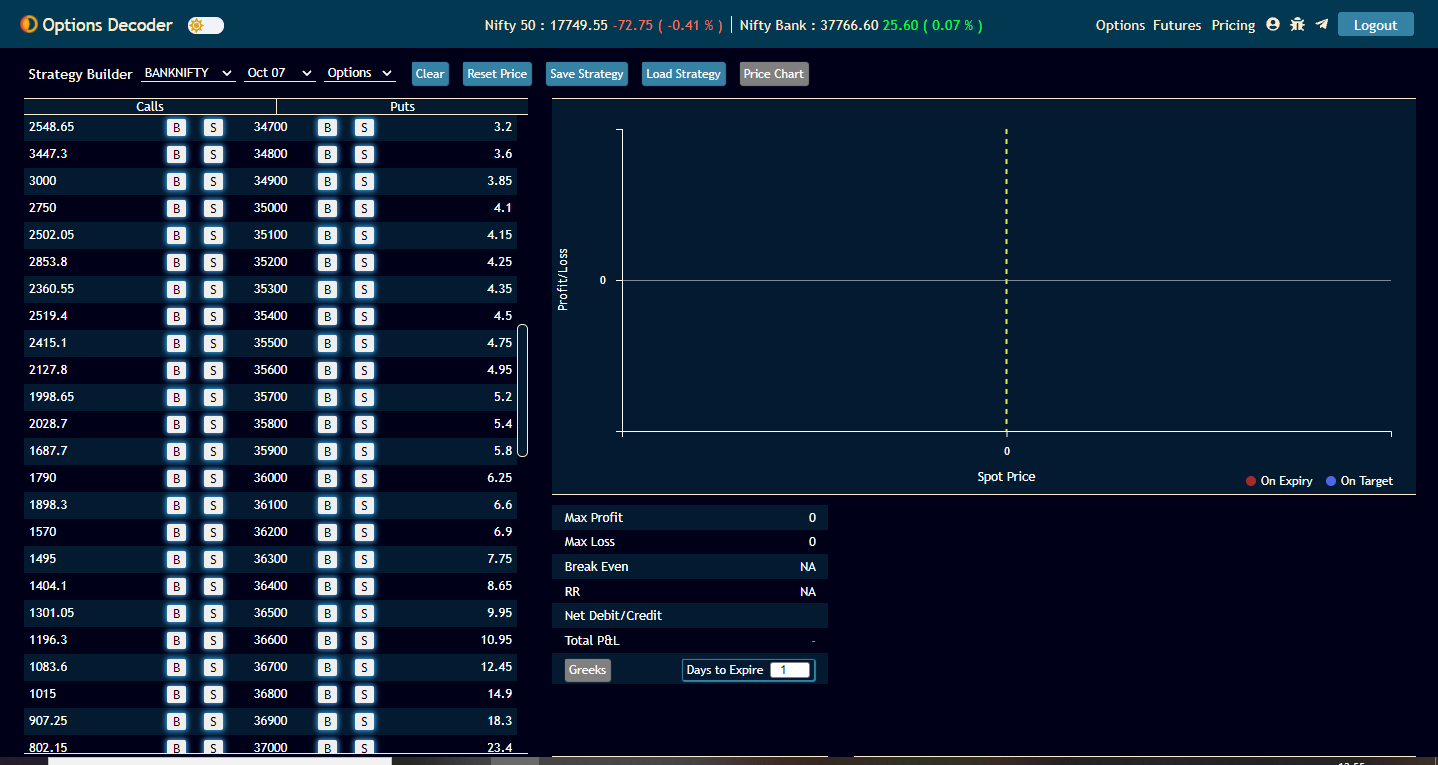 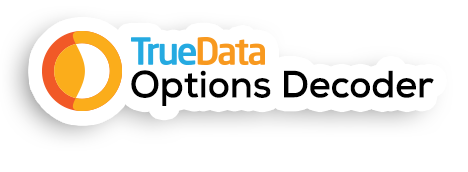 Strategy Analyzer
Select multiple strategies using checkbox on the left

Click on payoff diagram on top right to view payoff details.

Can see all checked strategies from the dropdown.
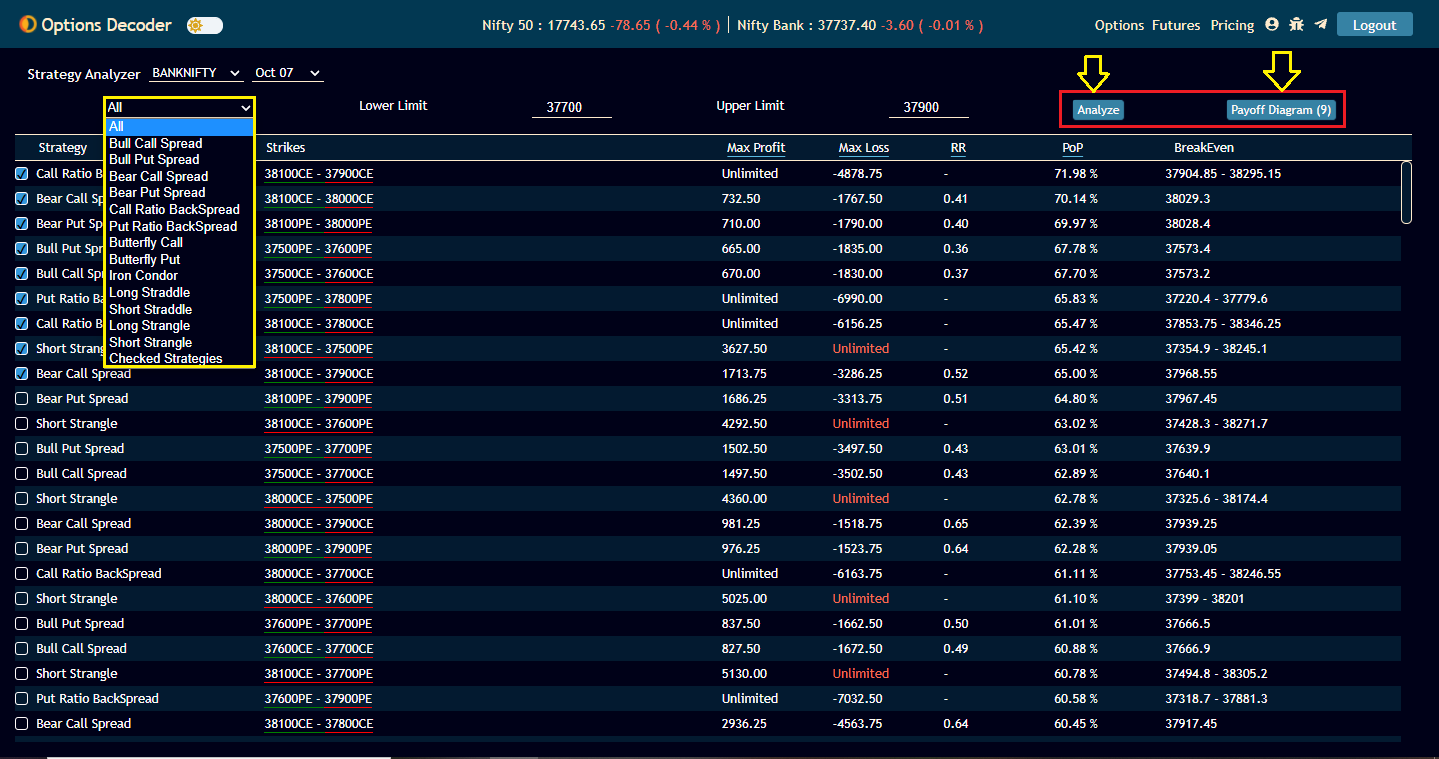 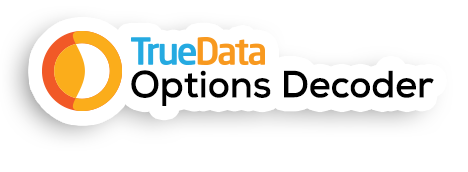 Future Analysis
Analyze all the futures with OI change, Price change, Volume change and the interpretation.
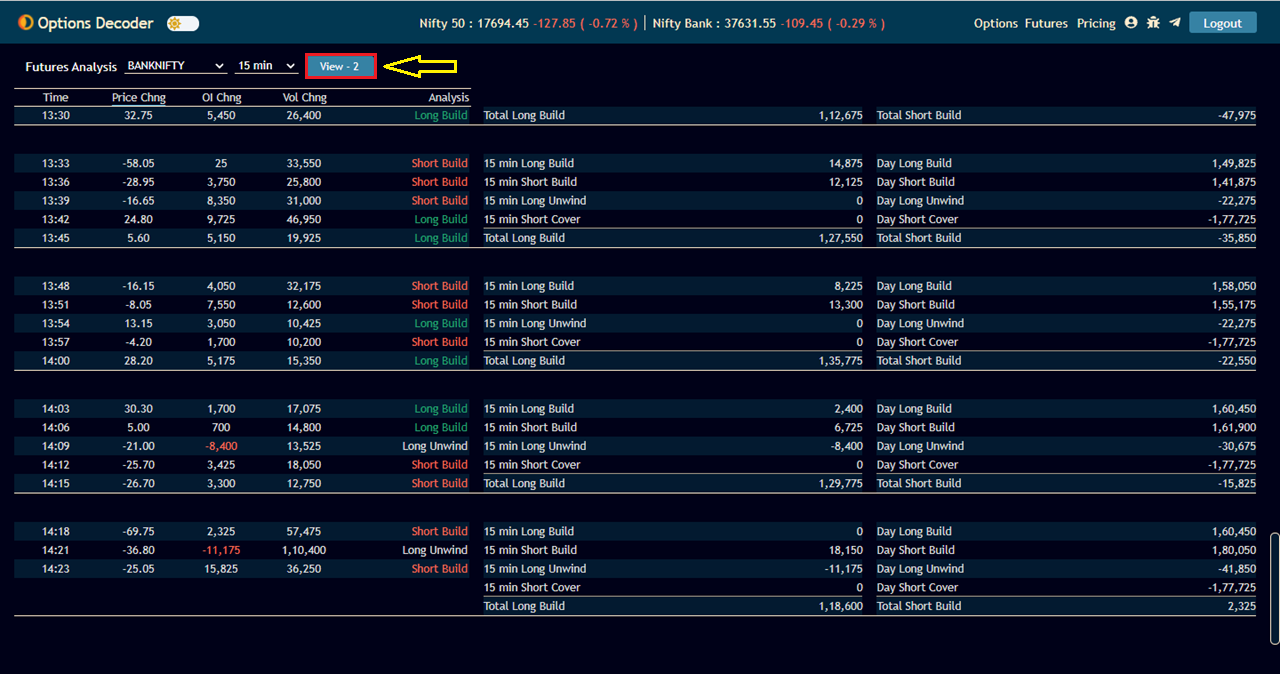 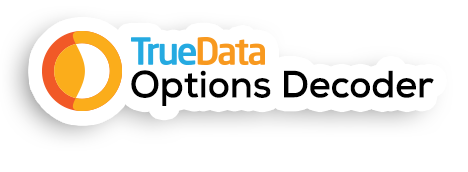 Futures Chart
Plot price, vwap and oi change
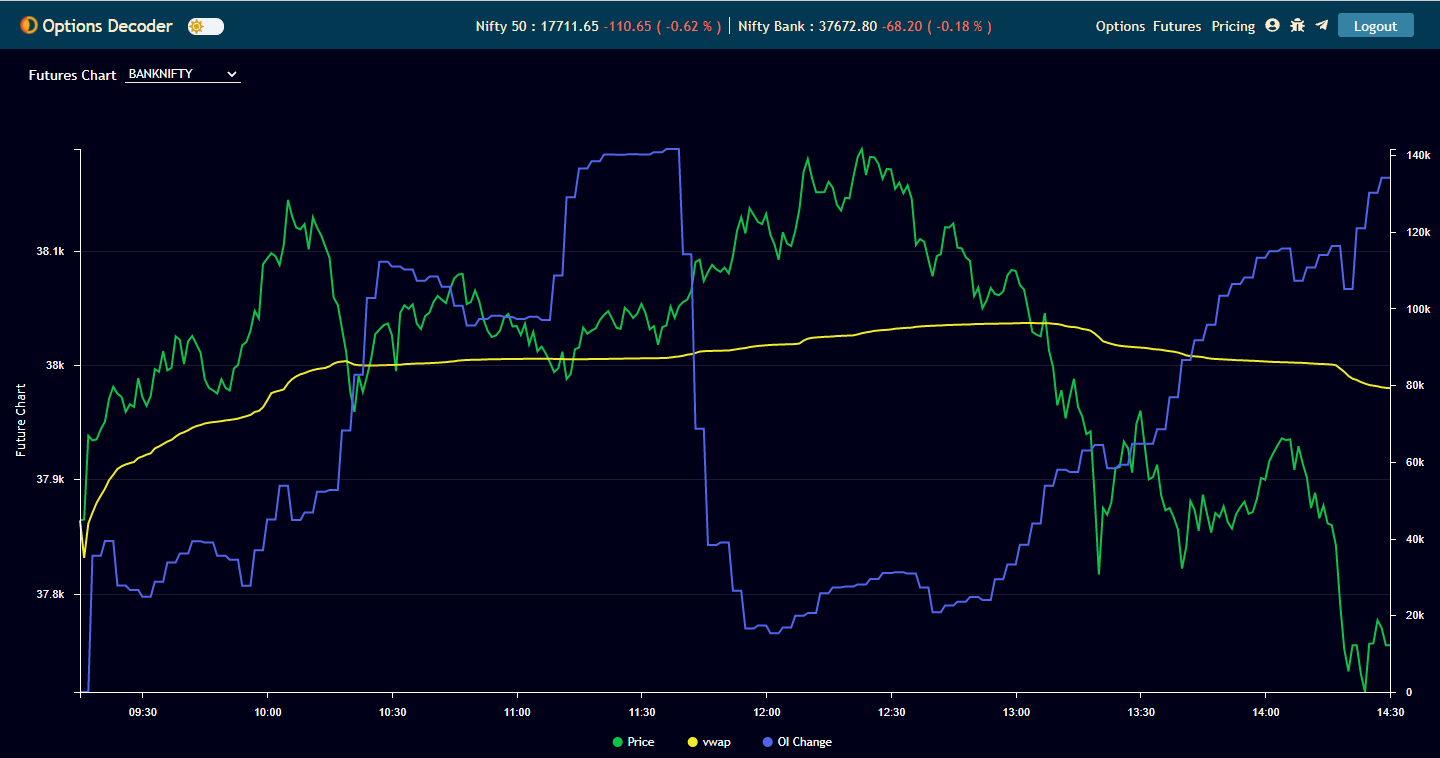 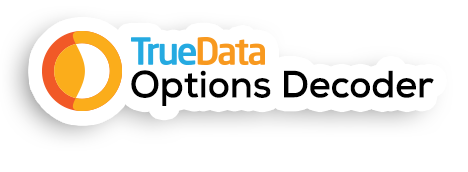 Top Futures
Easily identify the top futures of the day

Filter with Top price gainers and losers, Top OI gainers and losers , Top volume gainers.
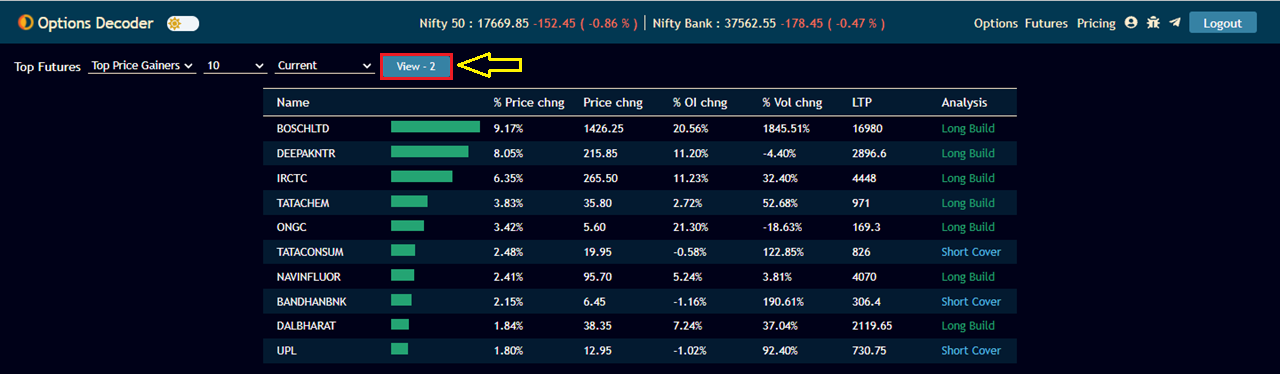 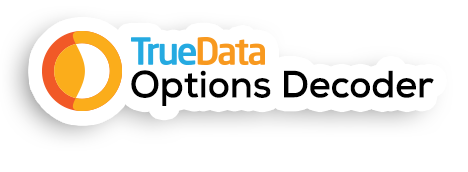 Advance/ Decline
Data of sector-wise Advance/Decline.

Stock name with yellow color indicates the stock is trading above VWAP.

Sort stocks of all sectors together based on price%, oi %, volume%
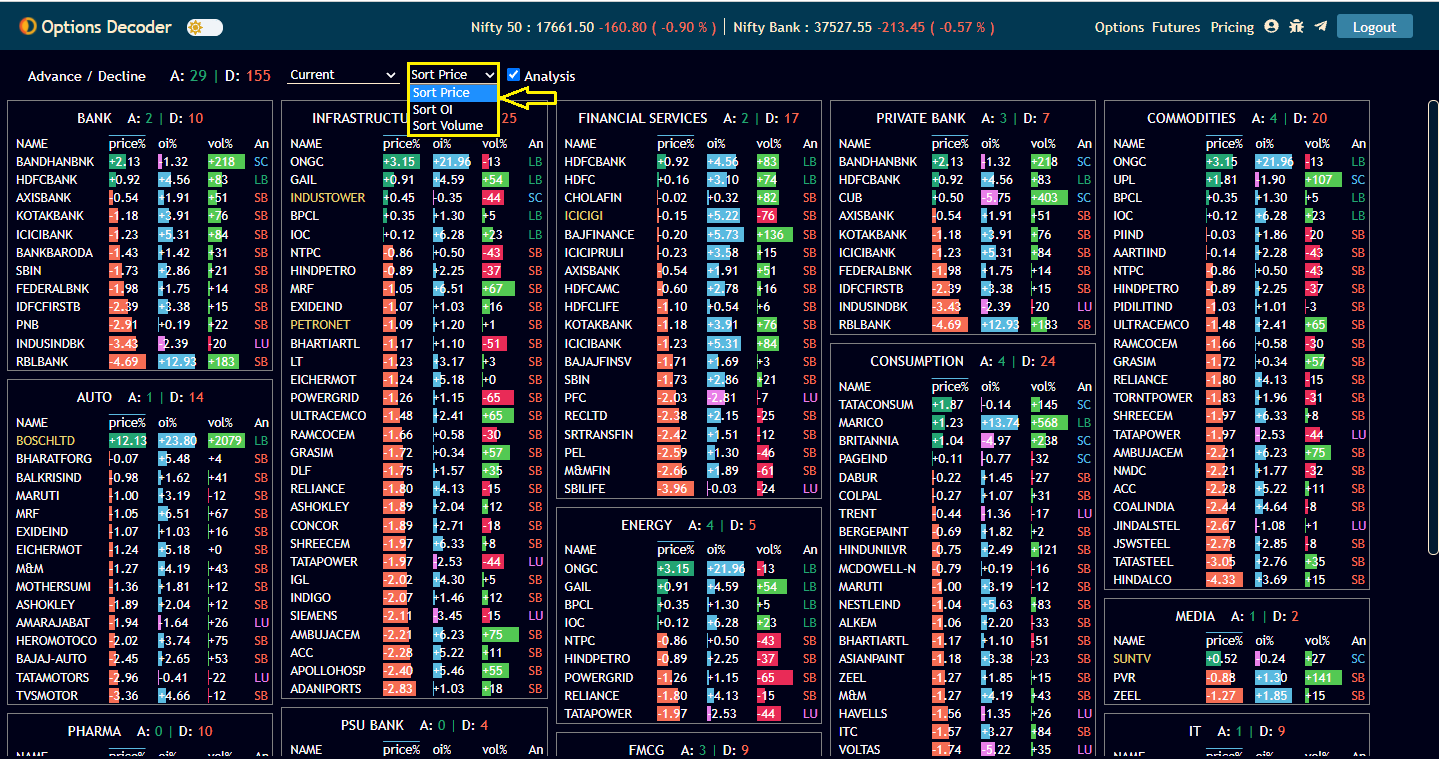 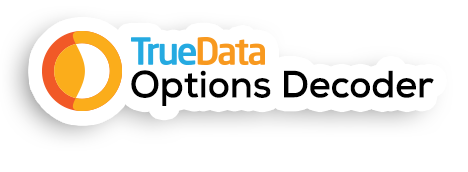 Watchlist
All futures and sector-wise data.

Top weightage Nifty50 and Nifty Bank. 

Sort based on Price %, OI%, vol%.
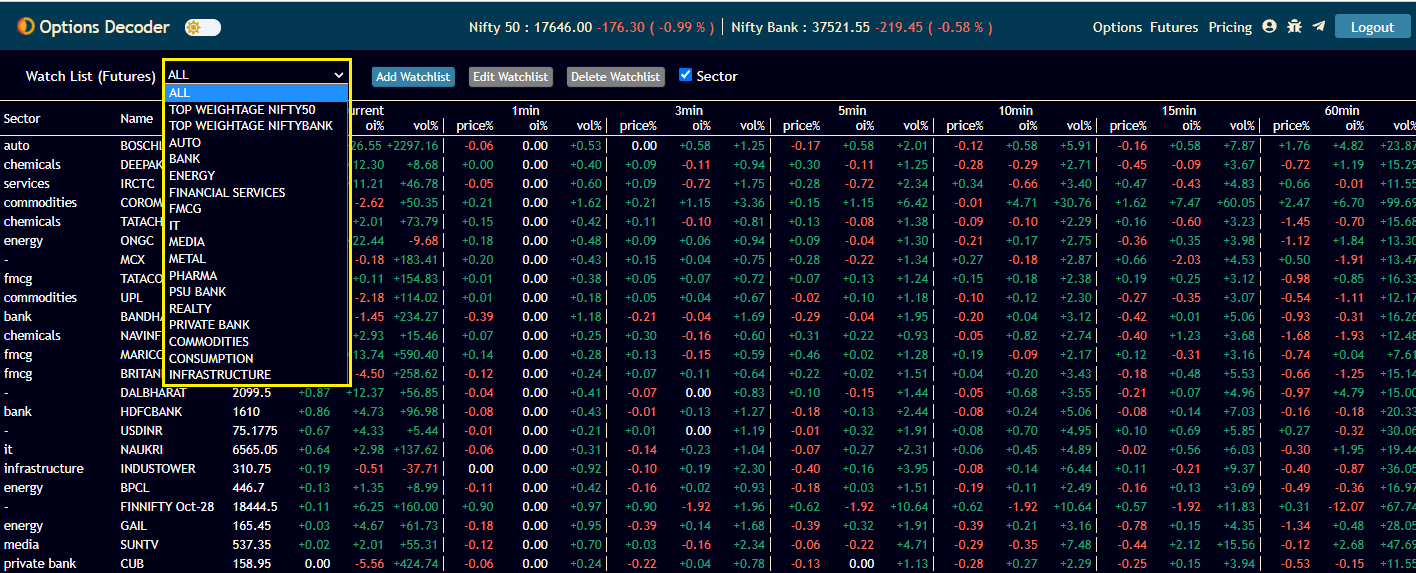 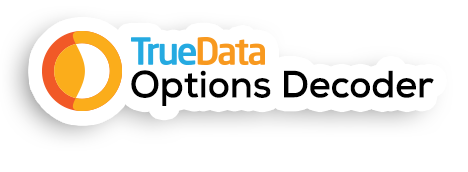 HV-IV
Plot historical volatility and implied volatility. 

Select day range for the historical volatility.
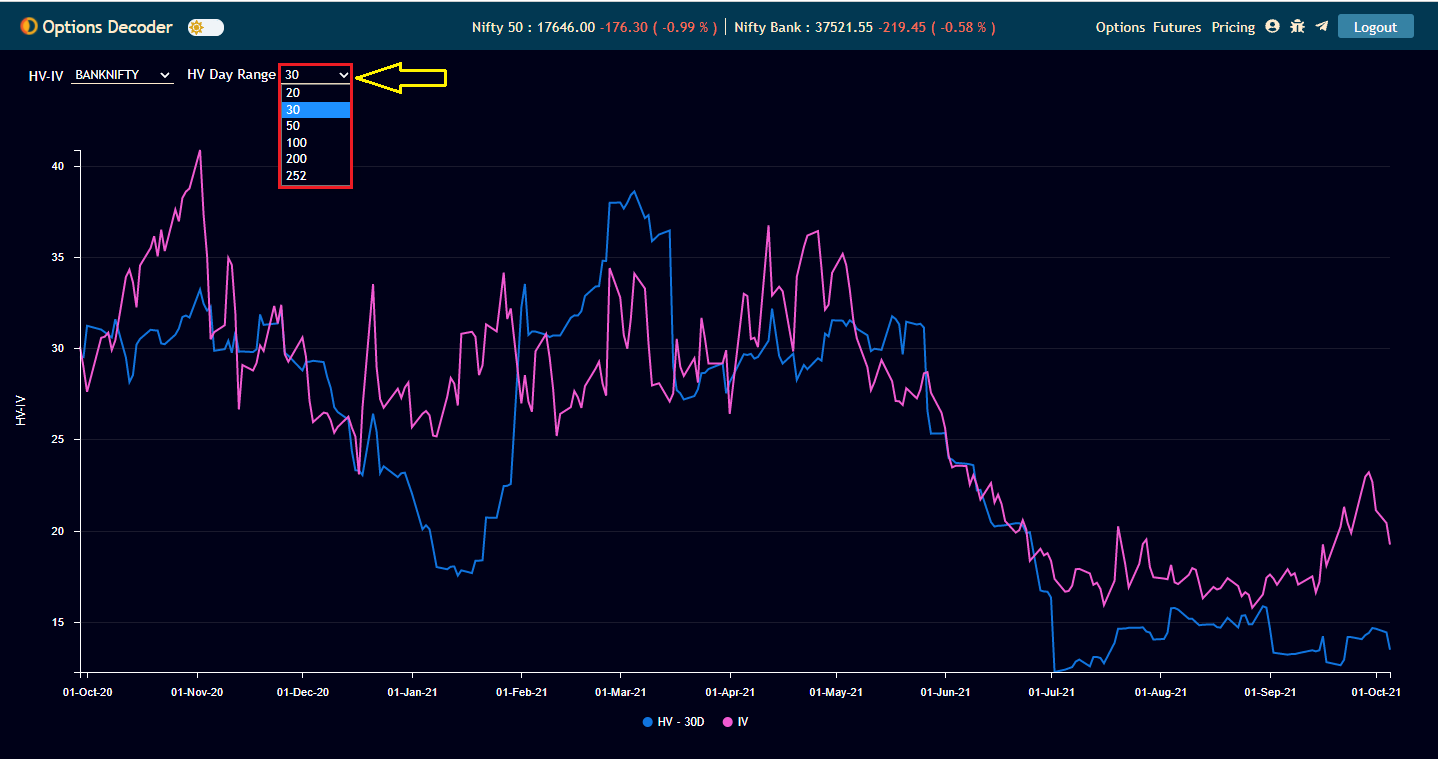 How to Connect to Fyers from TrueData Options Decoder.
Step 1> After logging into TrueData Options Decoder, go to Broker Login for logging into Fyers.
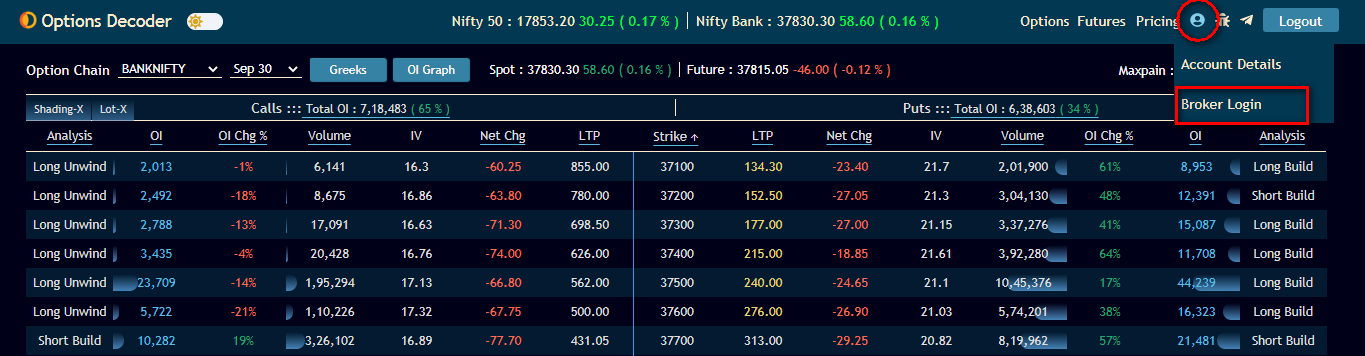 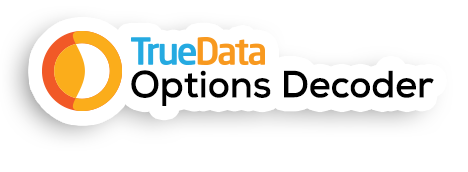 Step2:-  Click on the Fyers Logo.
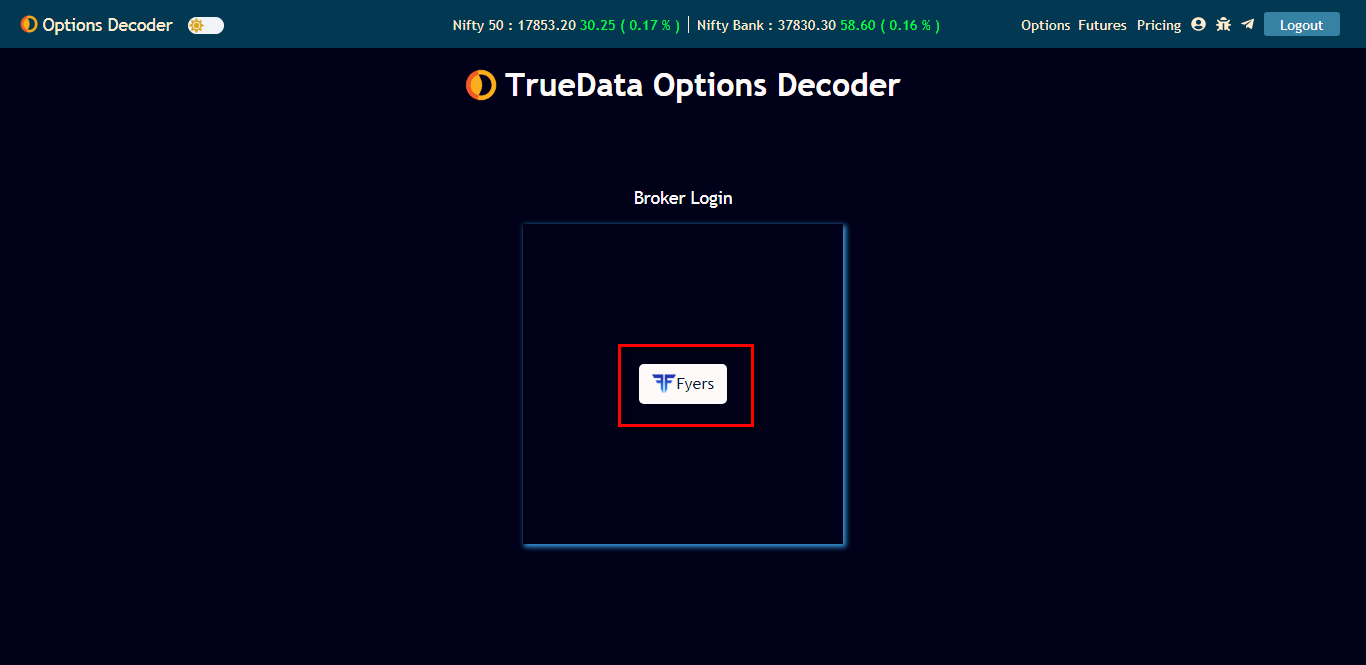 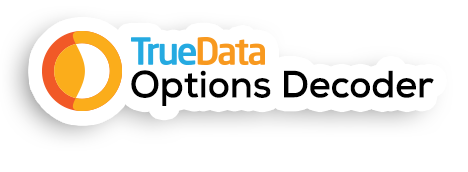 Step:- 3 Login to Fyers
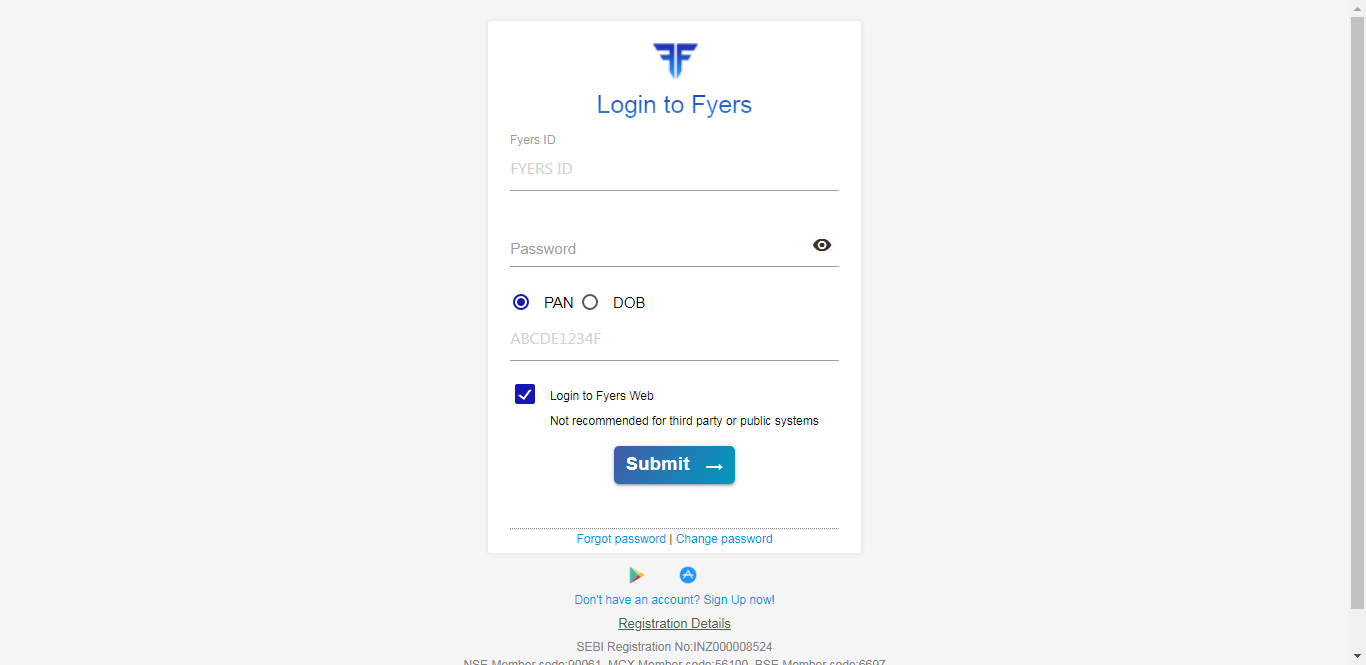 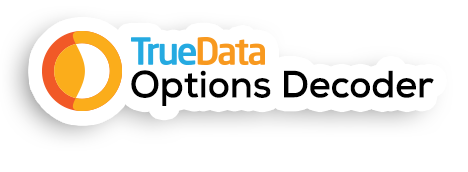 Step4:- Give App permissions and continue.
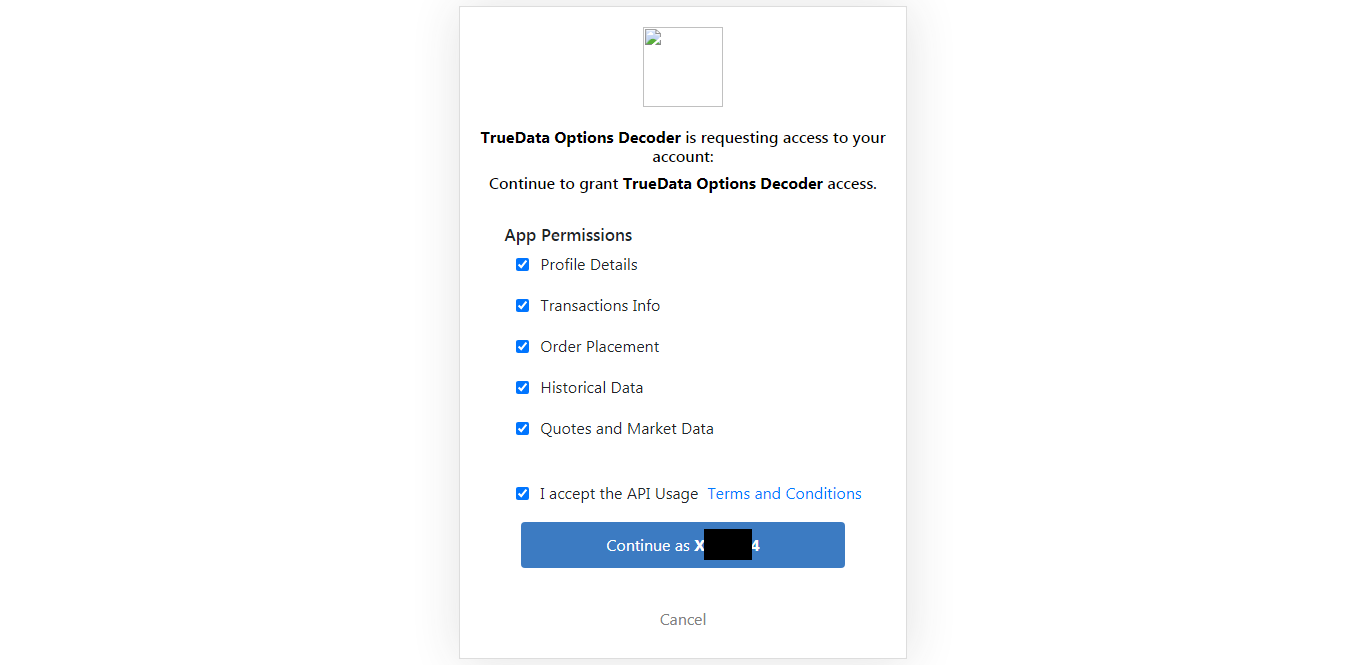 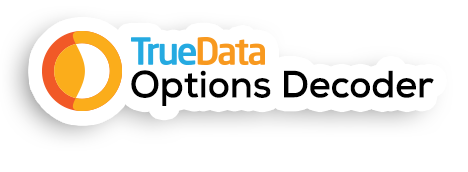 Step 5:- Successful broker login will redirect to pricing page. Click on 'Activate 14 Days Free Trial - Live Plan' button to activate the free trial.
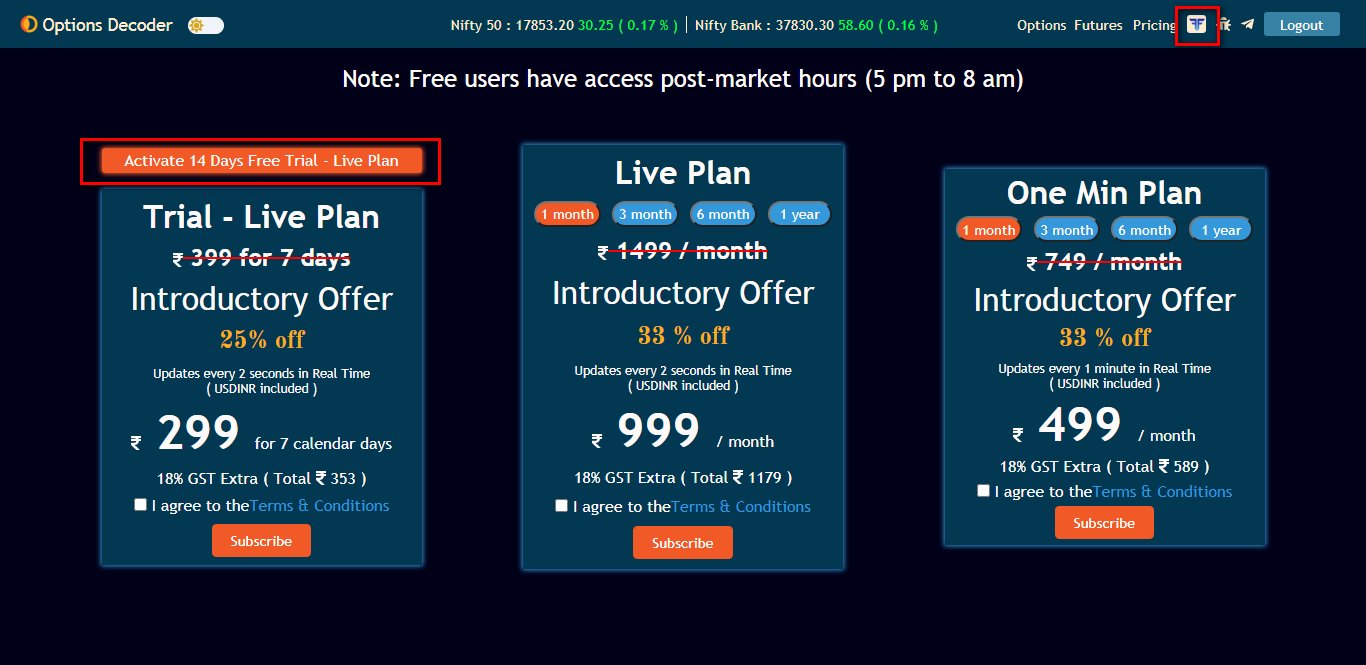 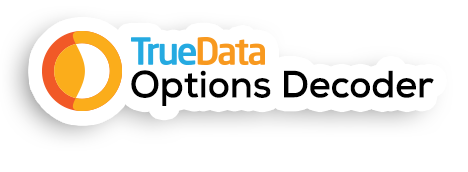 Step 6:- Click Activate button on the confirmation window.
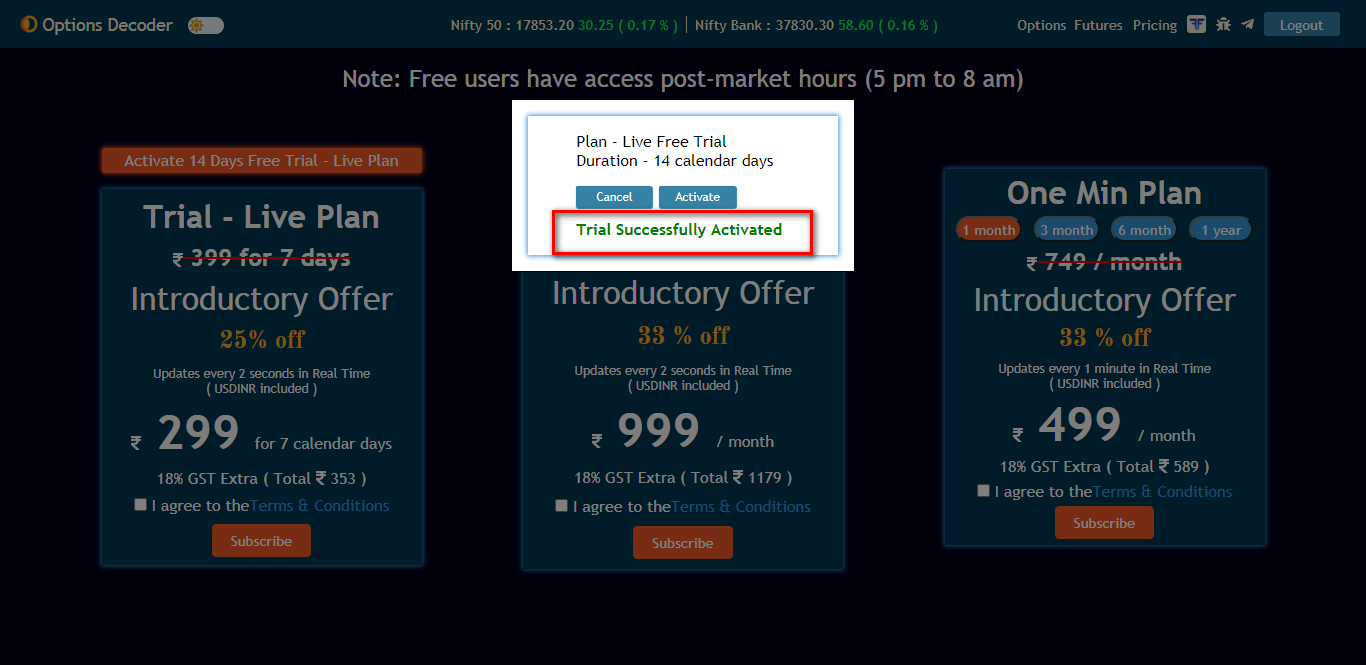 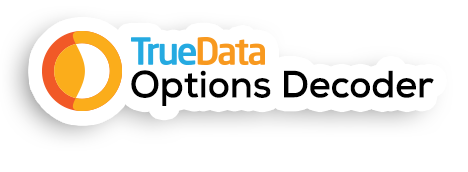 Step 7:- After successful Trial activation it will redirect to option chain page

Step 8:- In option chain page hover on LTP column to view Buy & Sell button

Step 9:- Click on B or S button for the order window and trade
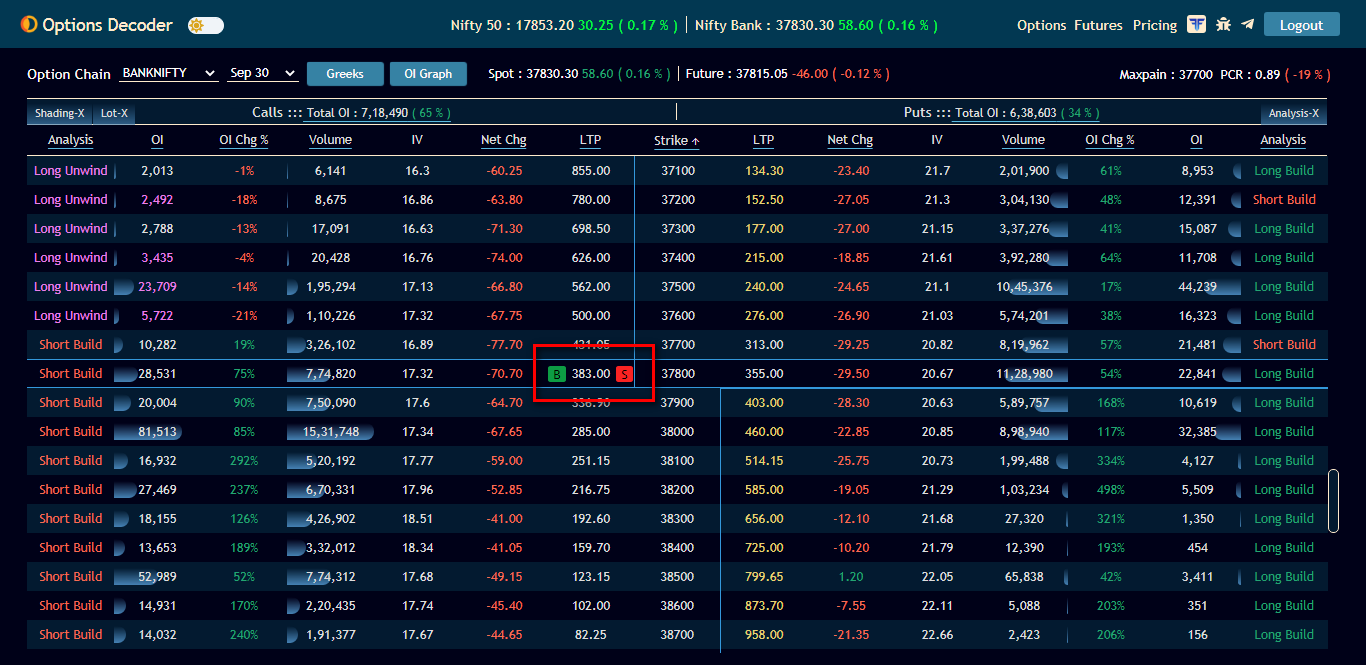 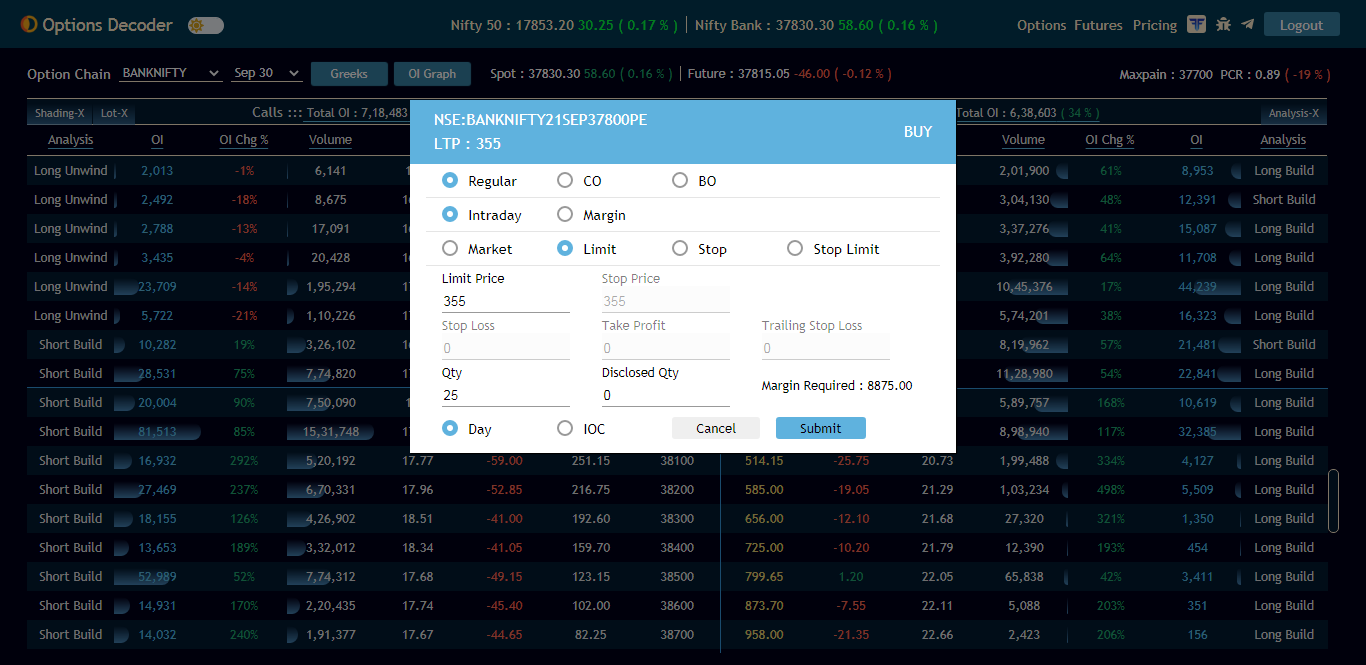 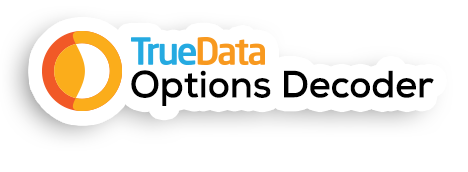 Step 10:- Go to Strategy builder page. Select strikes for a strategy and click on 'Trade' button
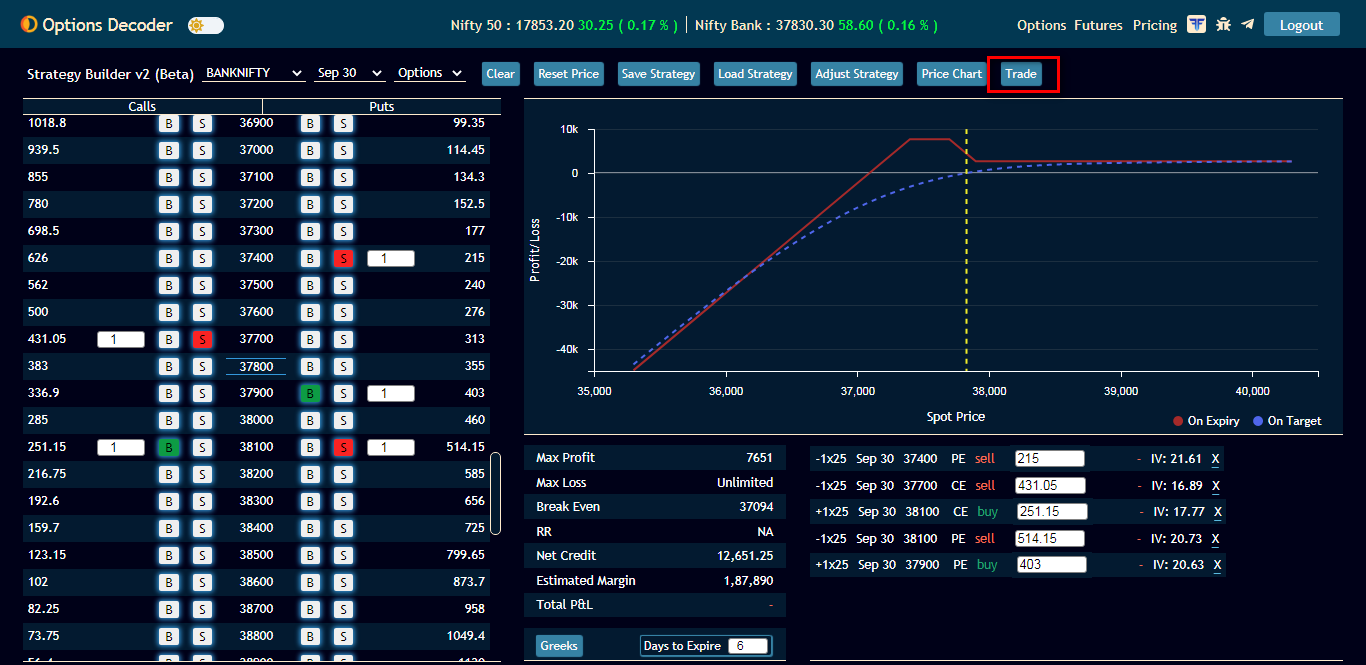 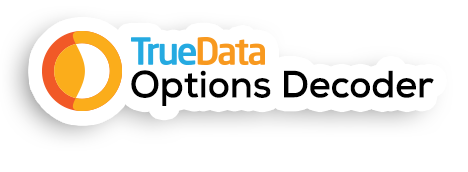 Step 11:- Order window will open and place order.
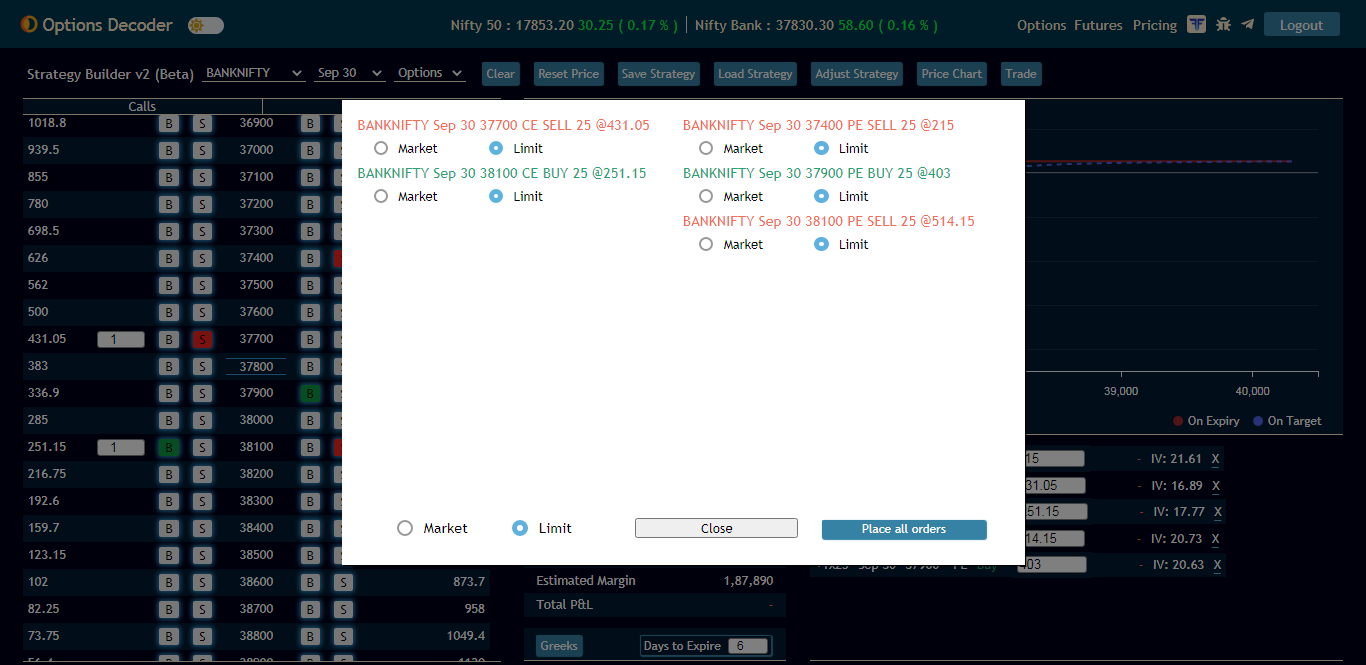 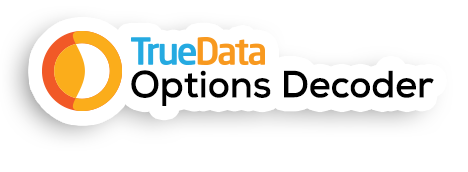 Step 12:- Go to Dashboard link to view all the trade details
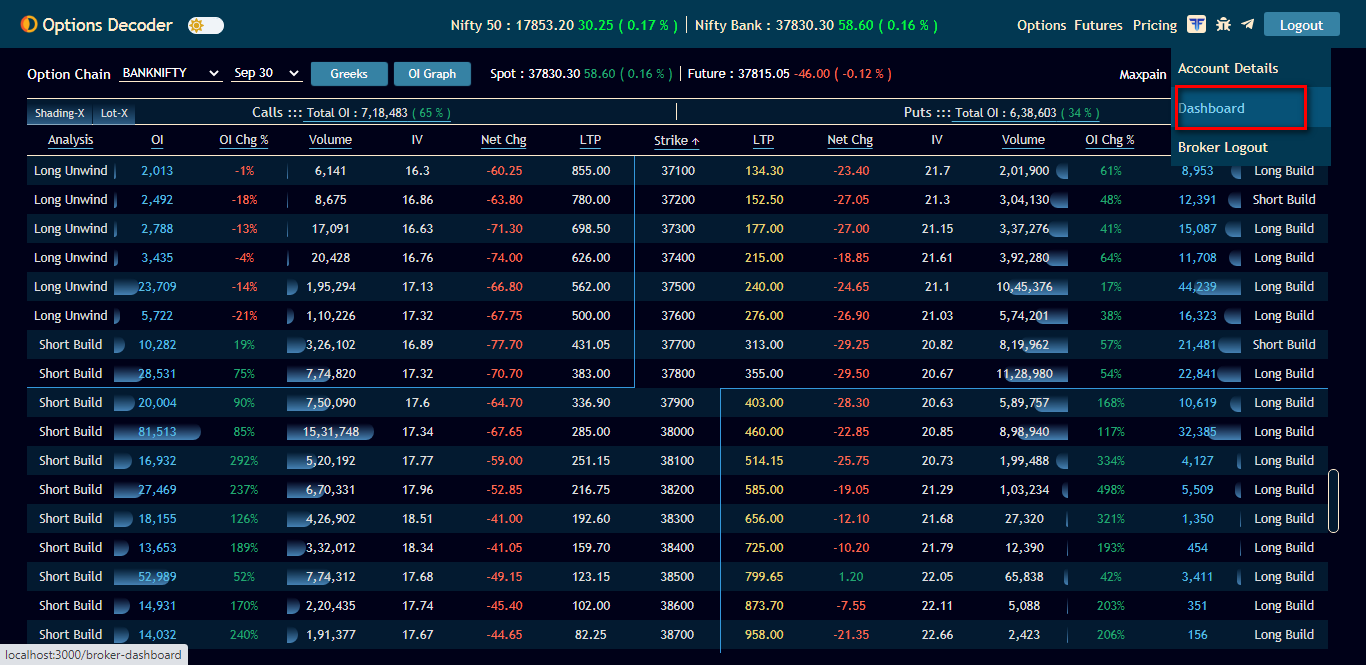 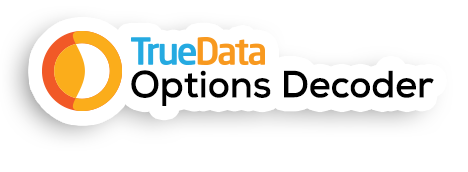 Step 13:- In dashboard , you can view Positions, Orders, All Positions, Holdings, Funds.
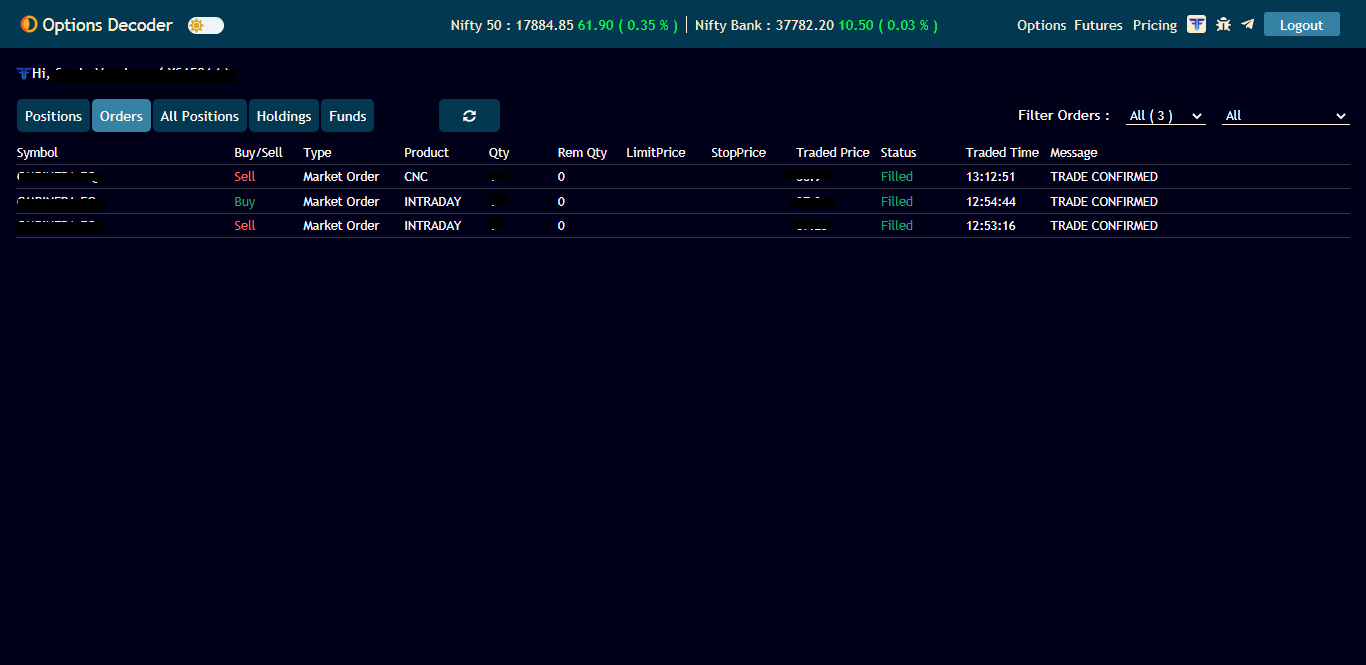 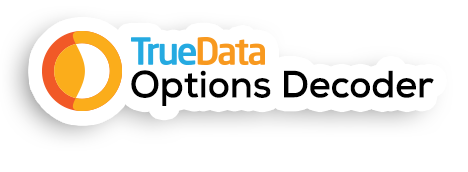 Special Benefits for Fyers client through TrueData Options Decoder
Now , execute trades directly from your favorite Future and Options analysis platform.

TrueData Options Decoder is now integrated with Fyers, one of the best discount broker in India. 

Using TrueData Options Decoder , you can analyze and execute single or multiple orders directly from one place

Our Live data plan with 2 seconds real time update helps you to analyze trades quickly and make better trading decisions.

All Fyers client will get a 14 Days Free Trial - Live Plan
Thank You